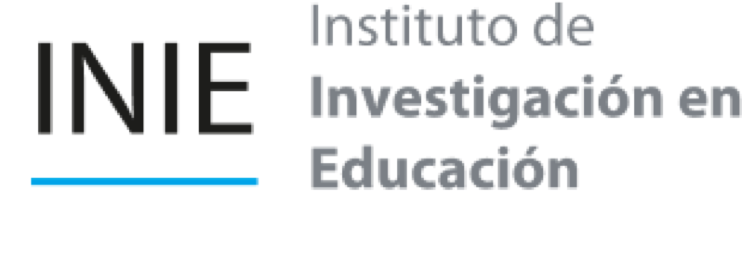 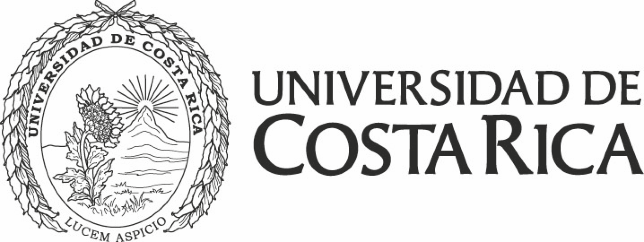 Guía para la elaboración de informes en SIGPRO
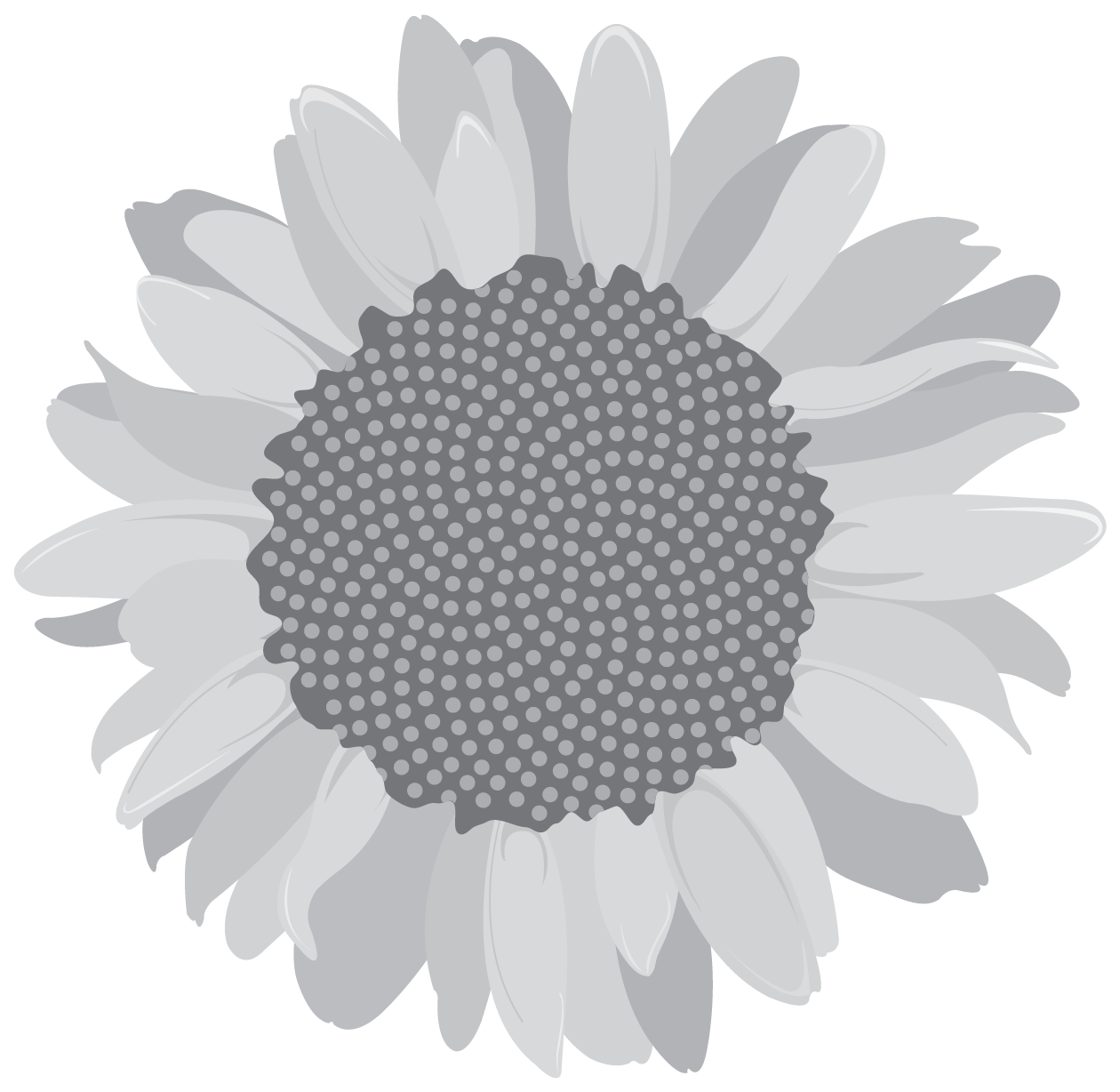 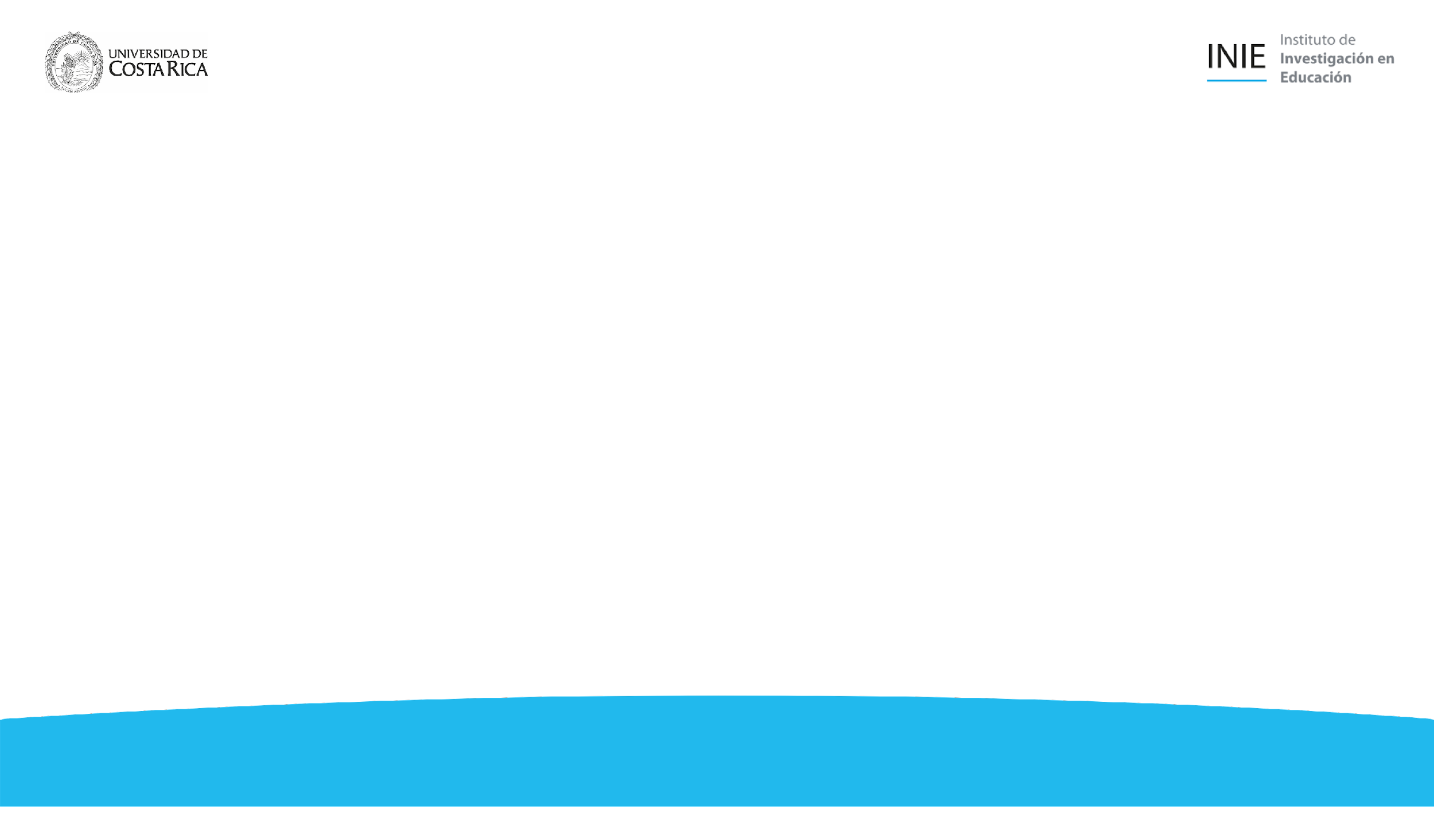 Ingrese a la dirección https://vinv.ucr.ac.cr/sigpro/web/
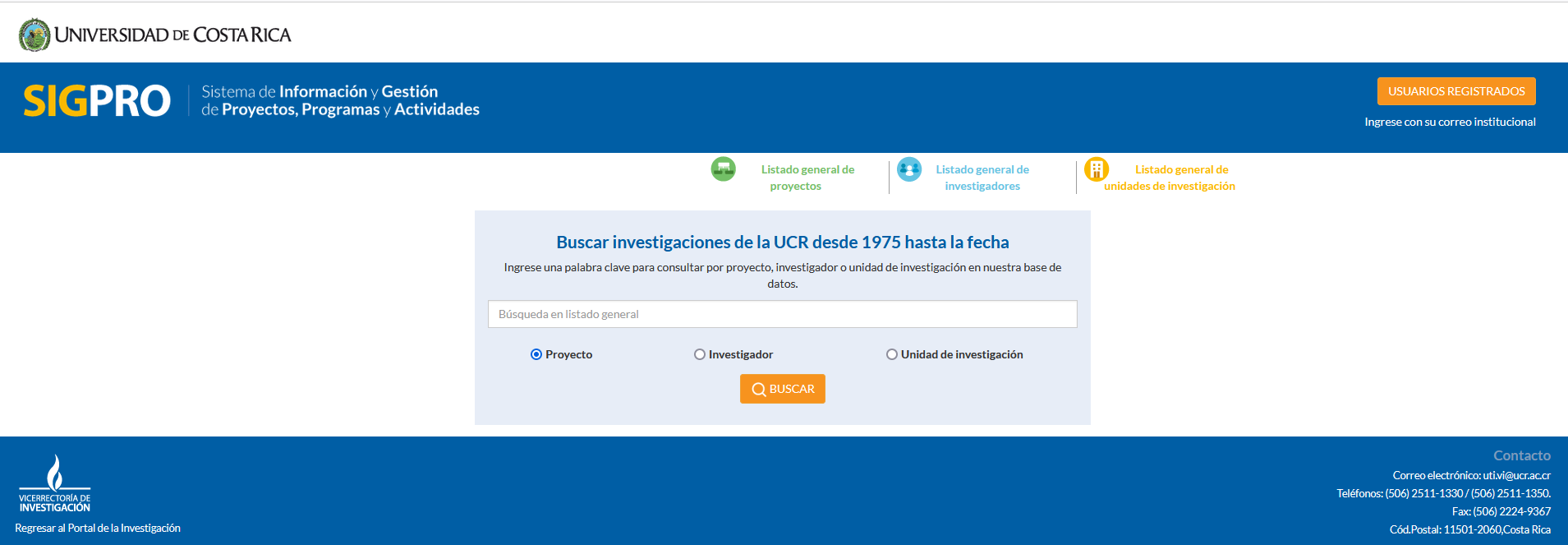 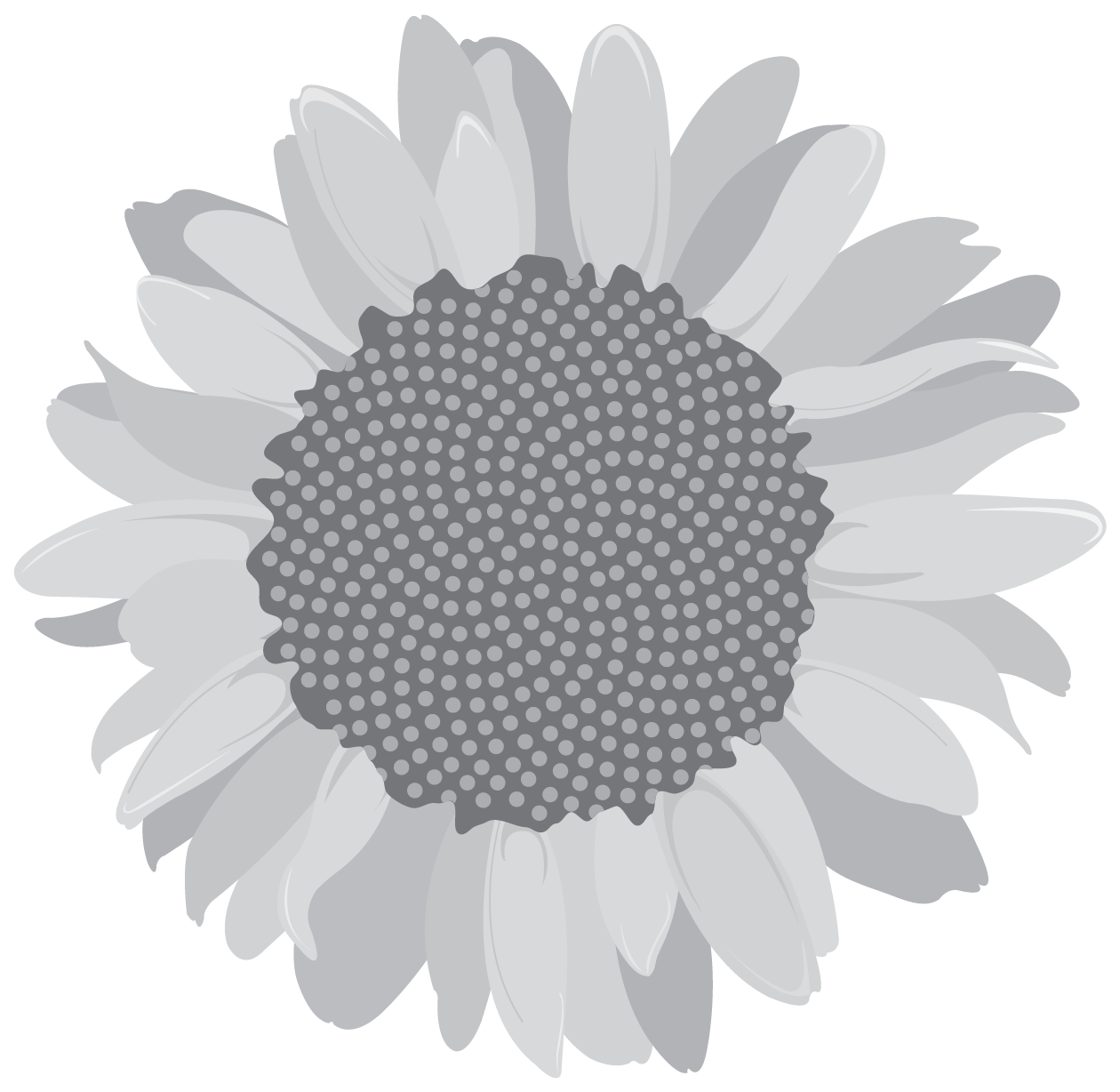 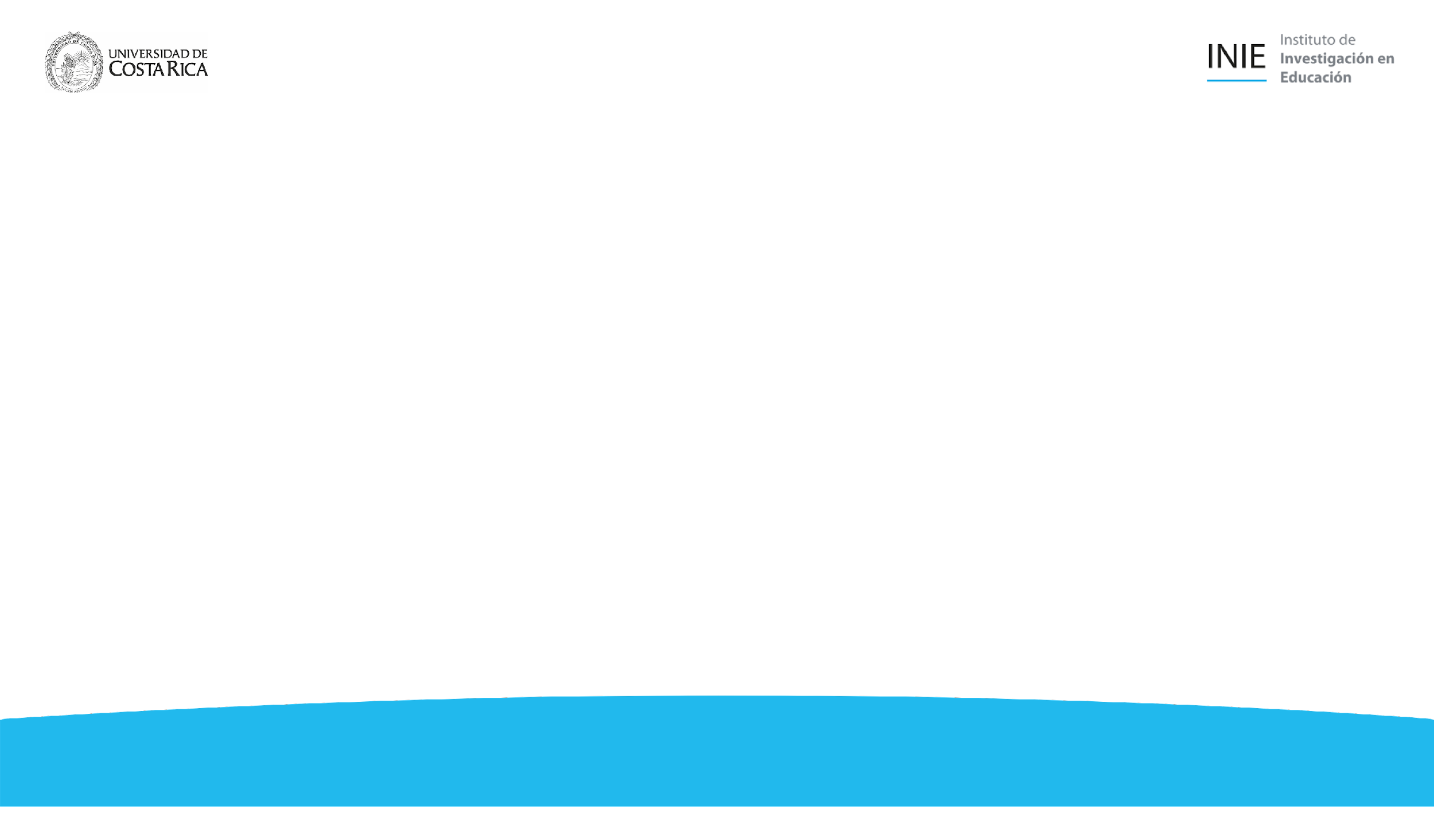 En Usuarios Registrados, ingrese con el usuario y contraseña institucional, debe seleccionar la opción “Investigador”.
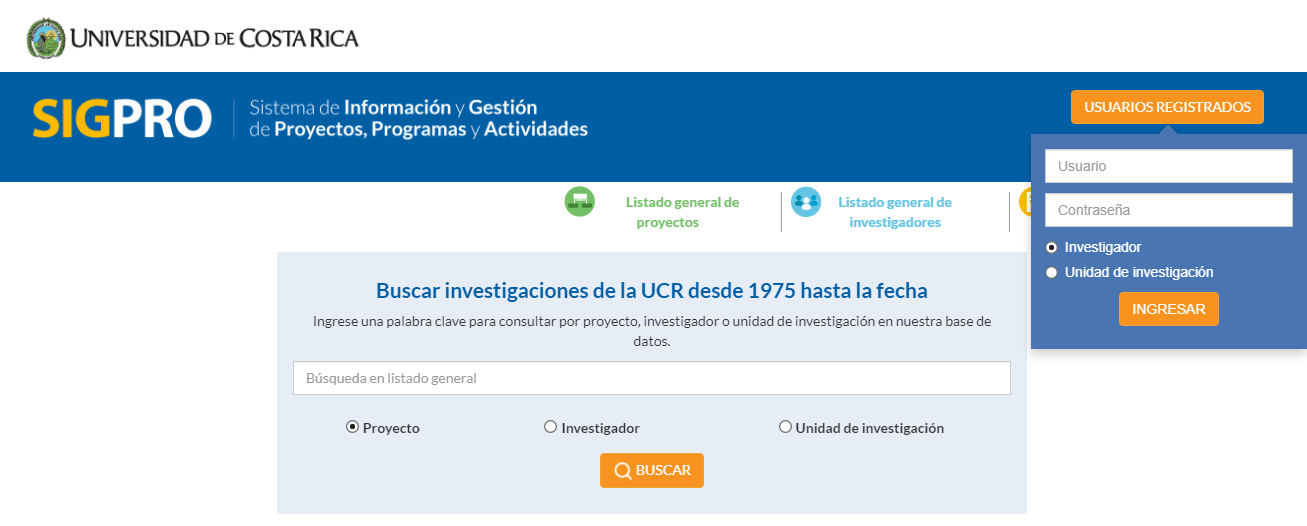 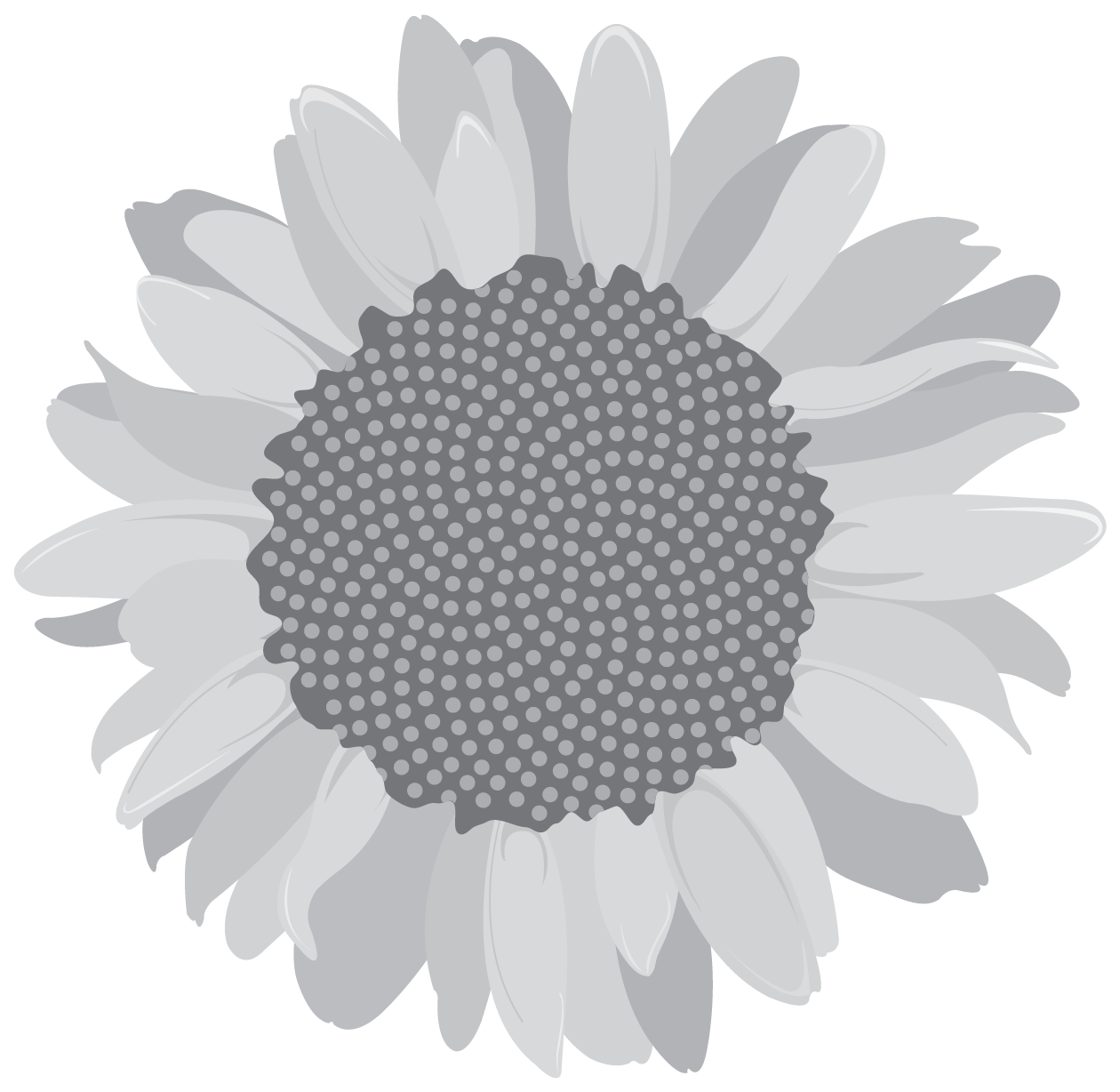 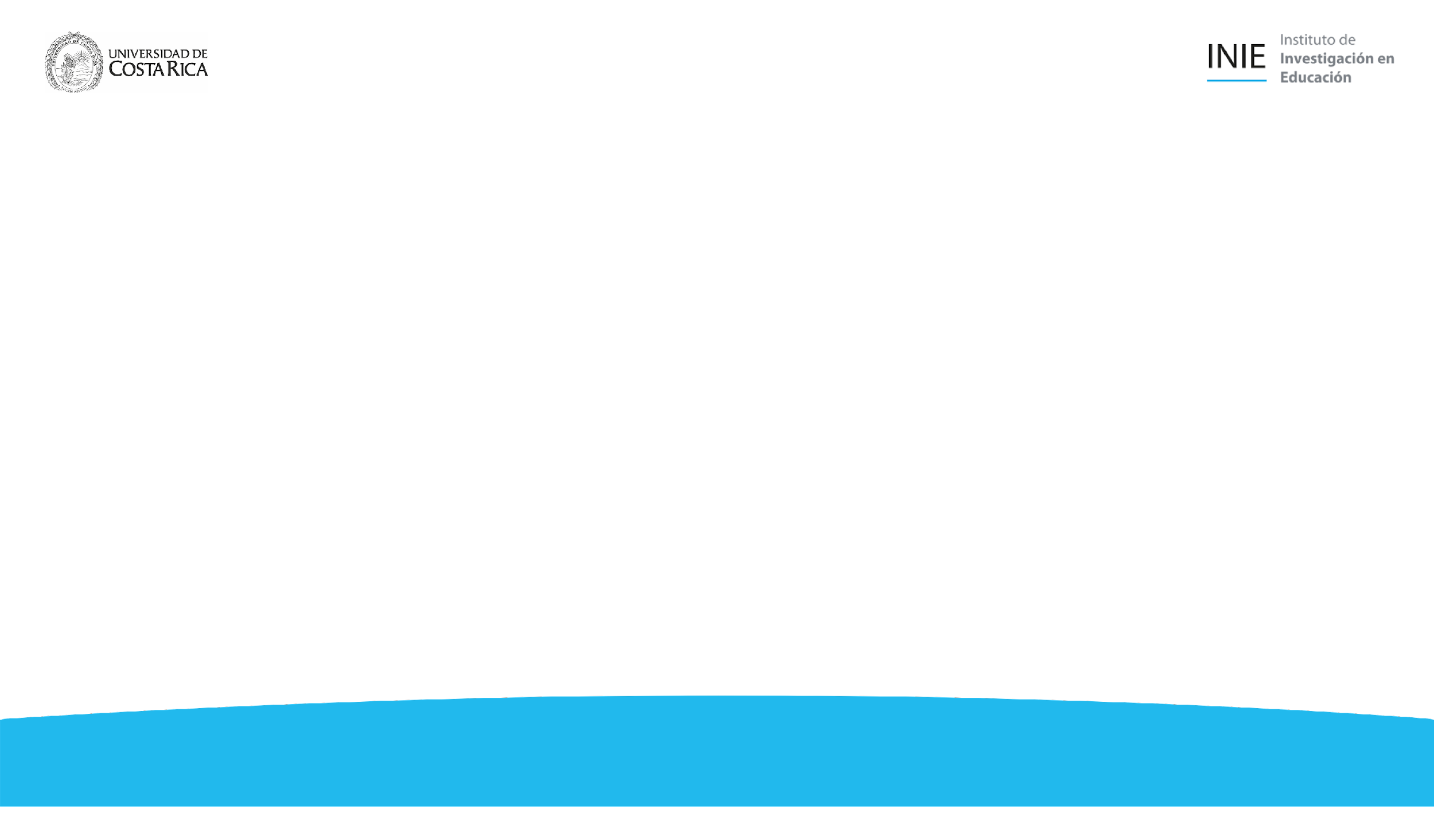 Encontrará  información relacionada con su perfil de investigación.
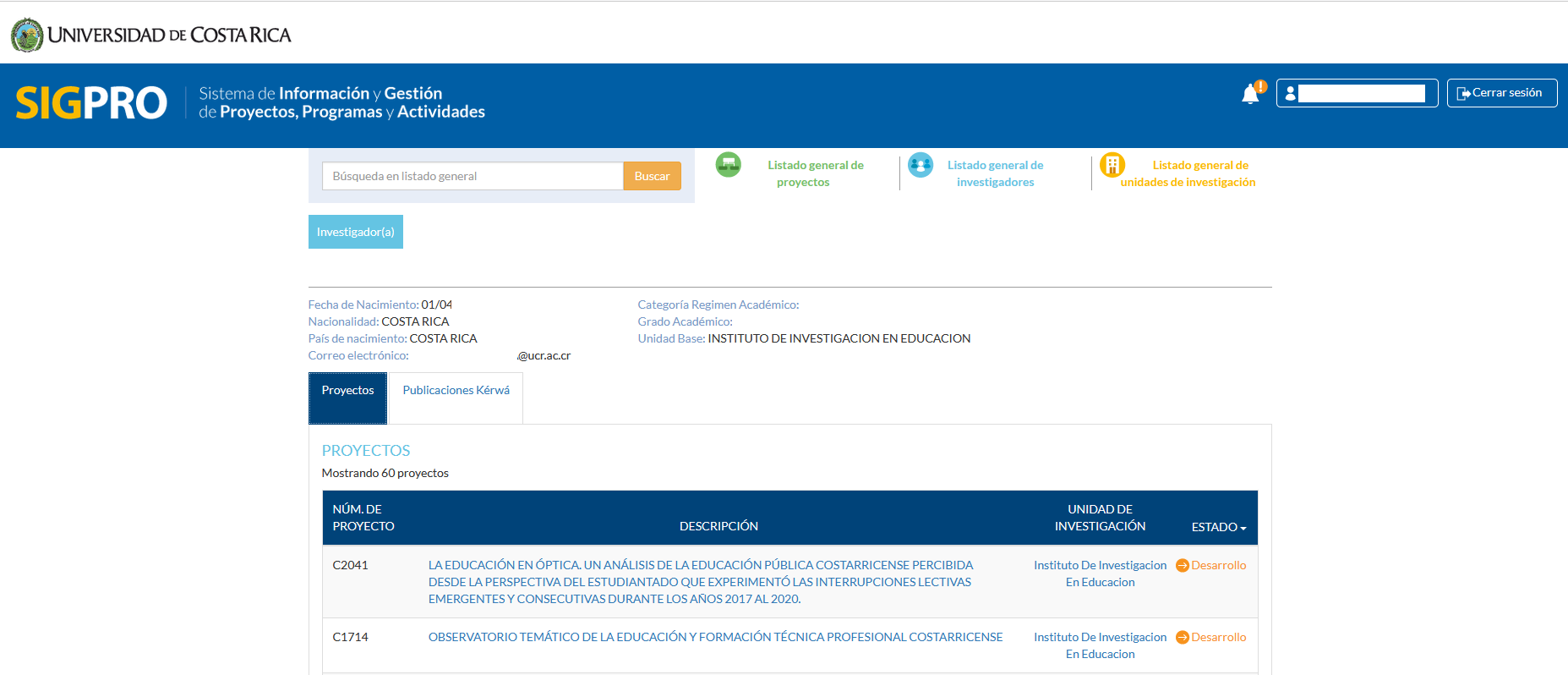 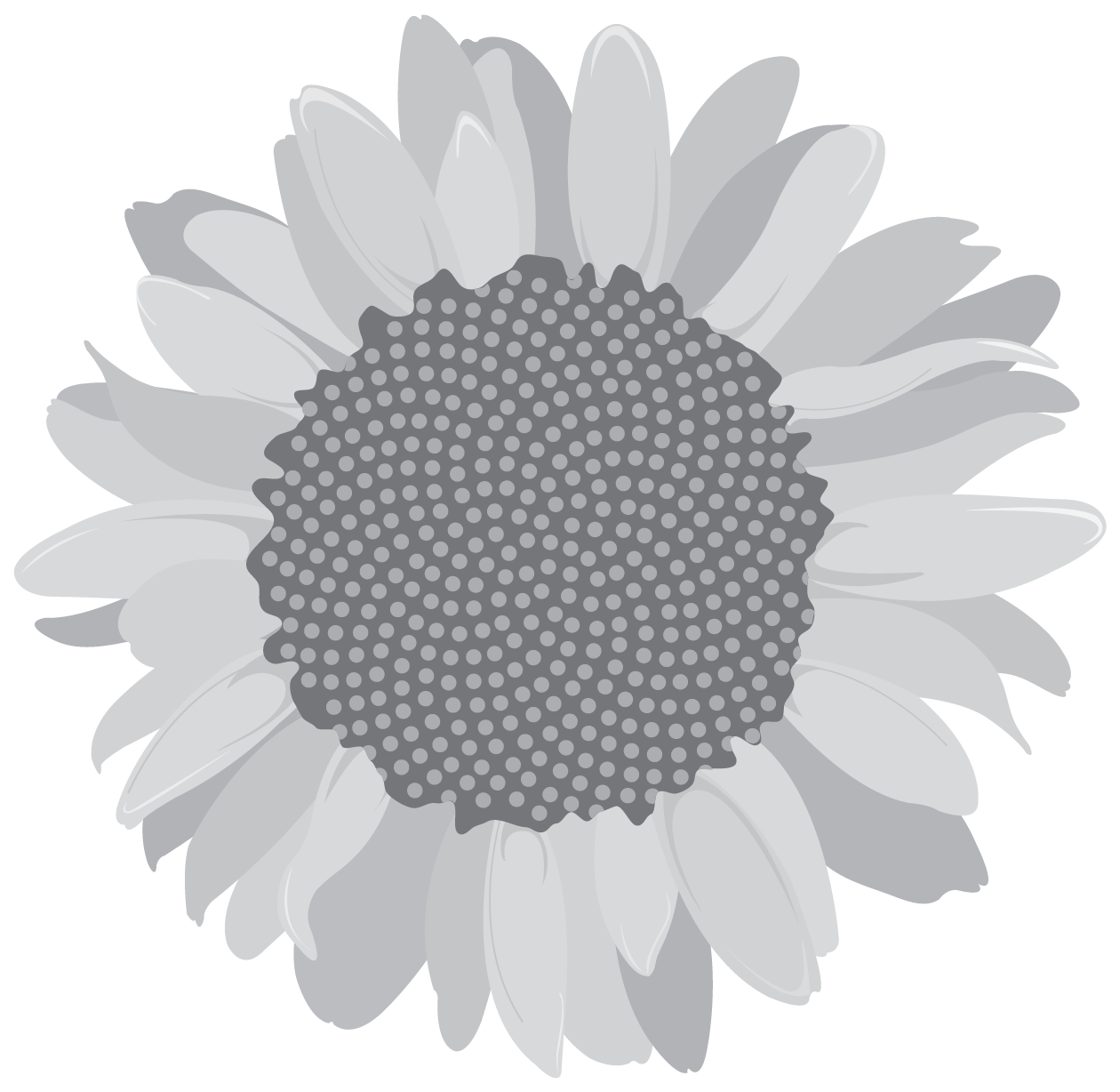 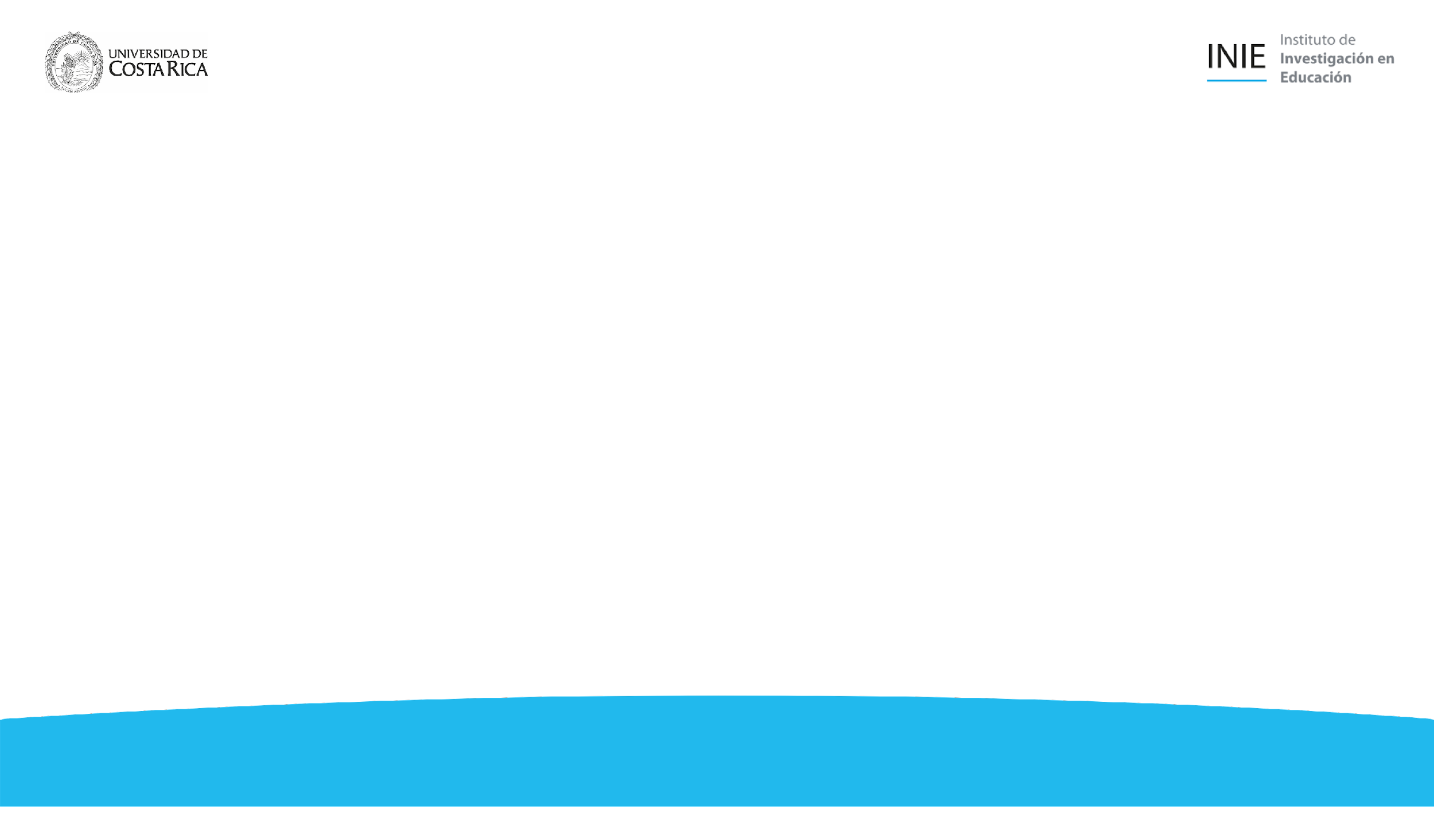 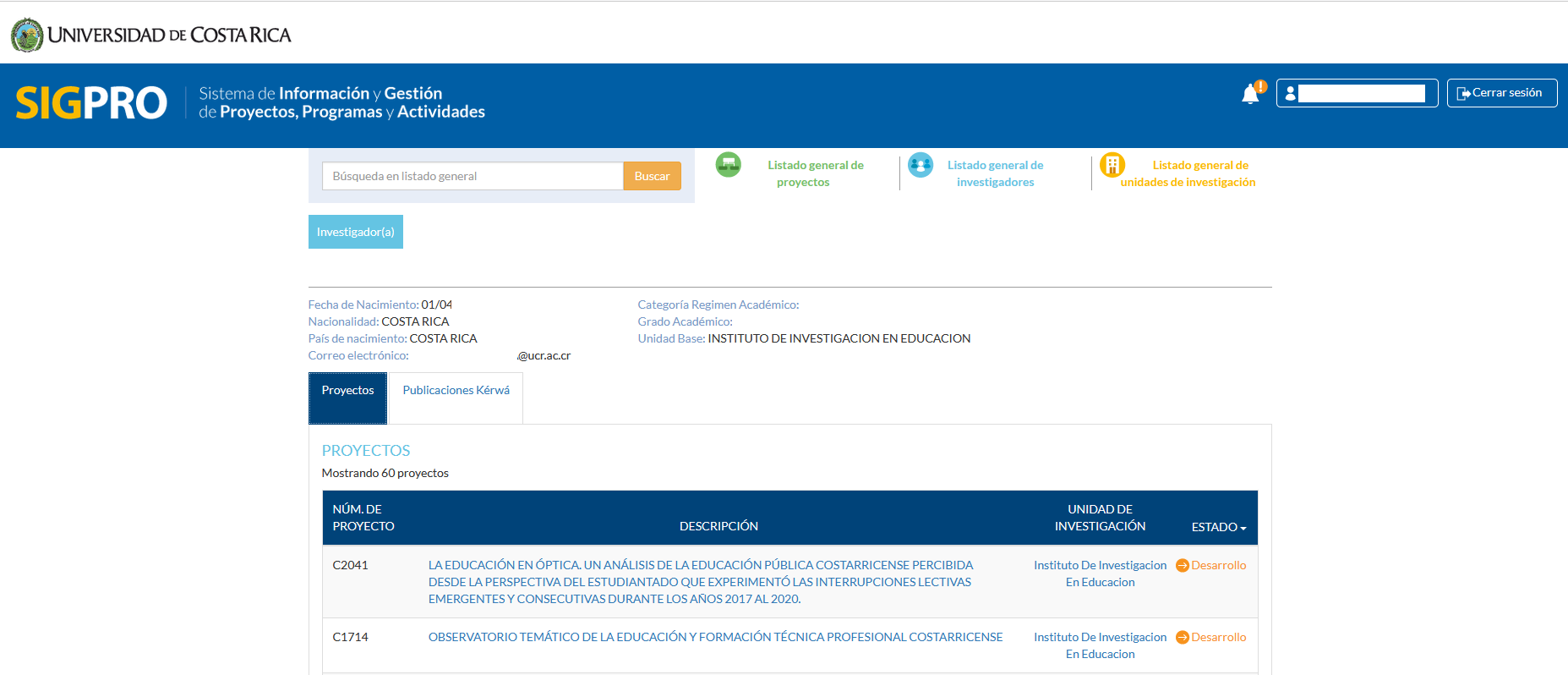 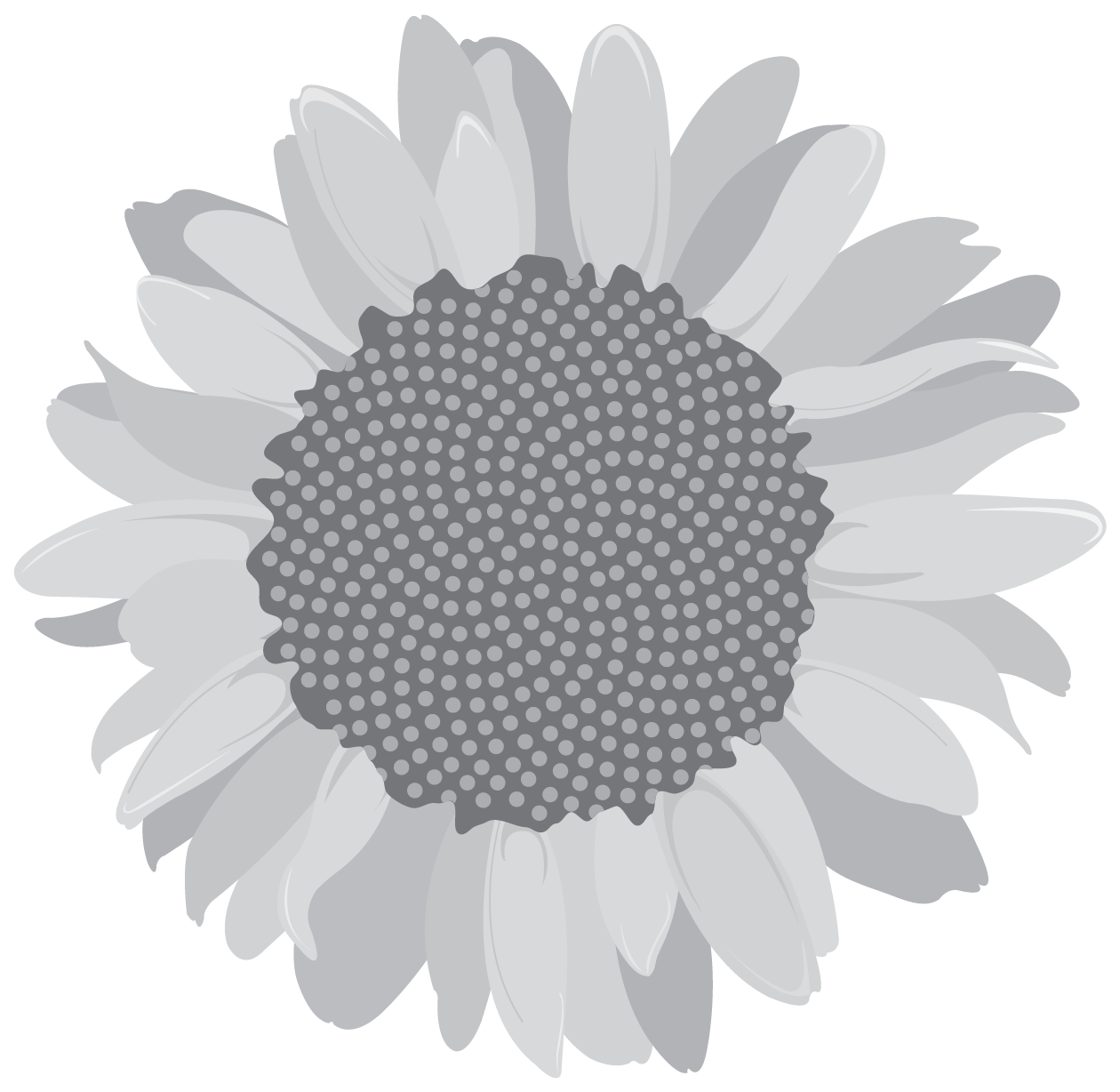 Debe seleccionar el proyecto en el que desea completar el informe
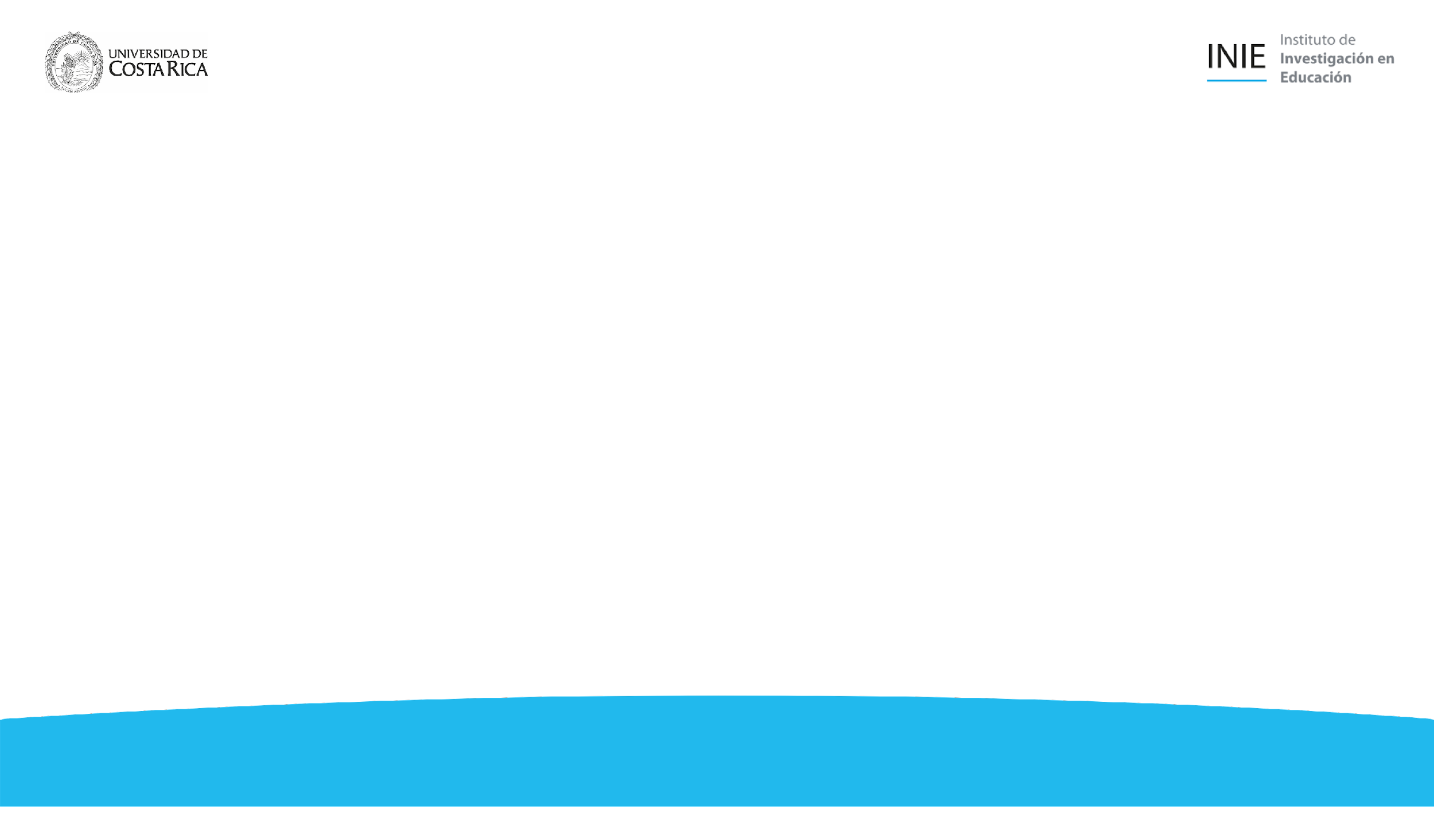 Luego debe ingresar a la sección de “Informes” y dar click en el informe correspondiente en la pestaña “Completar”
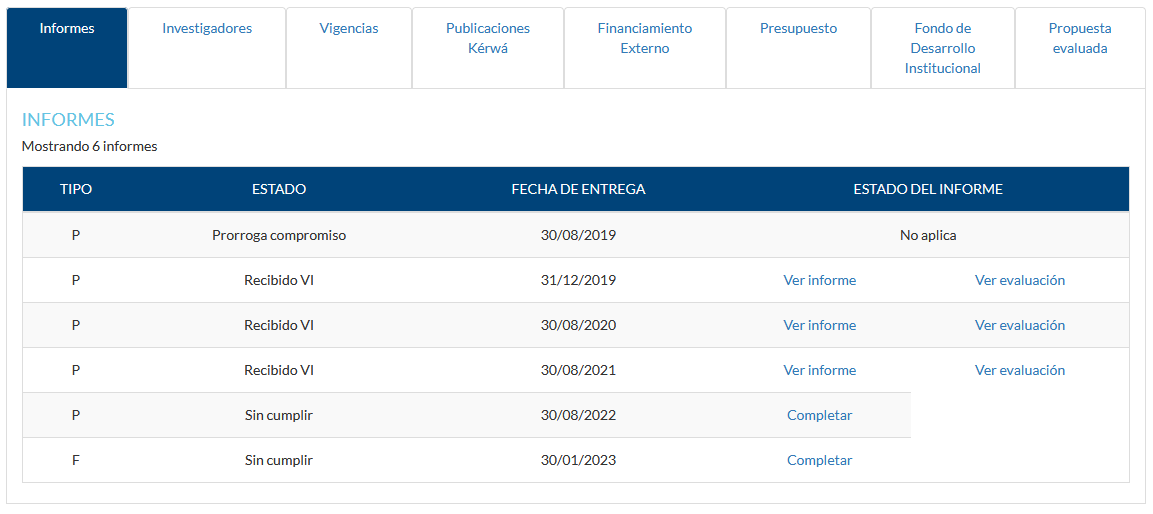 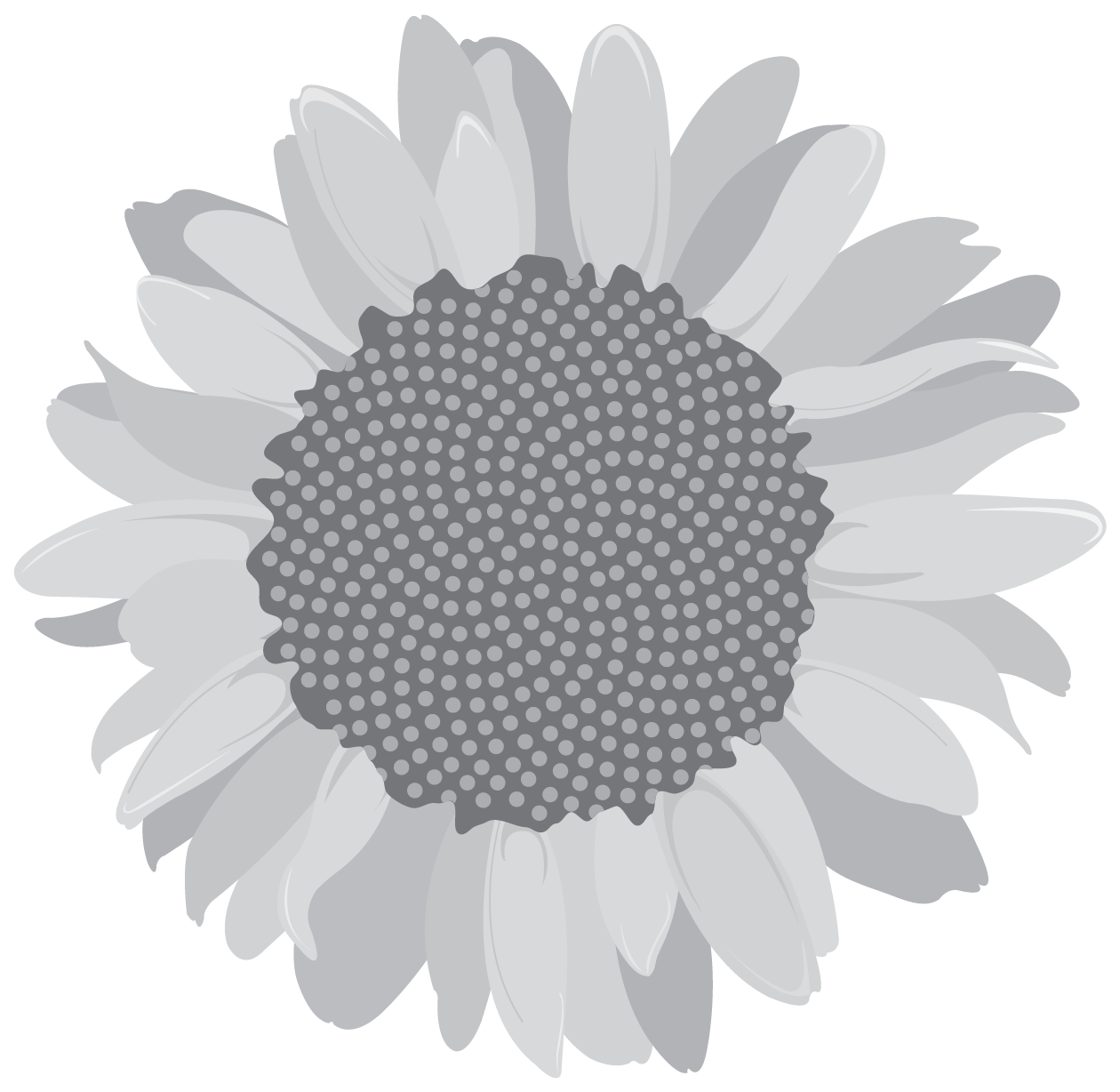 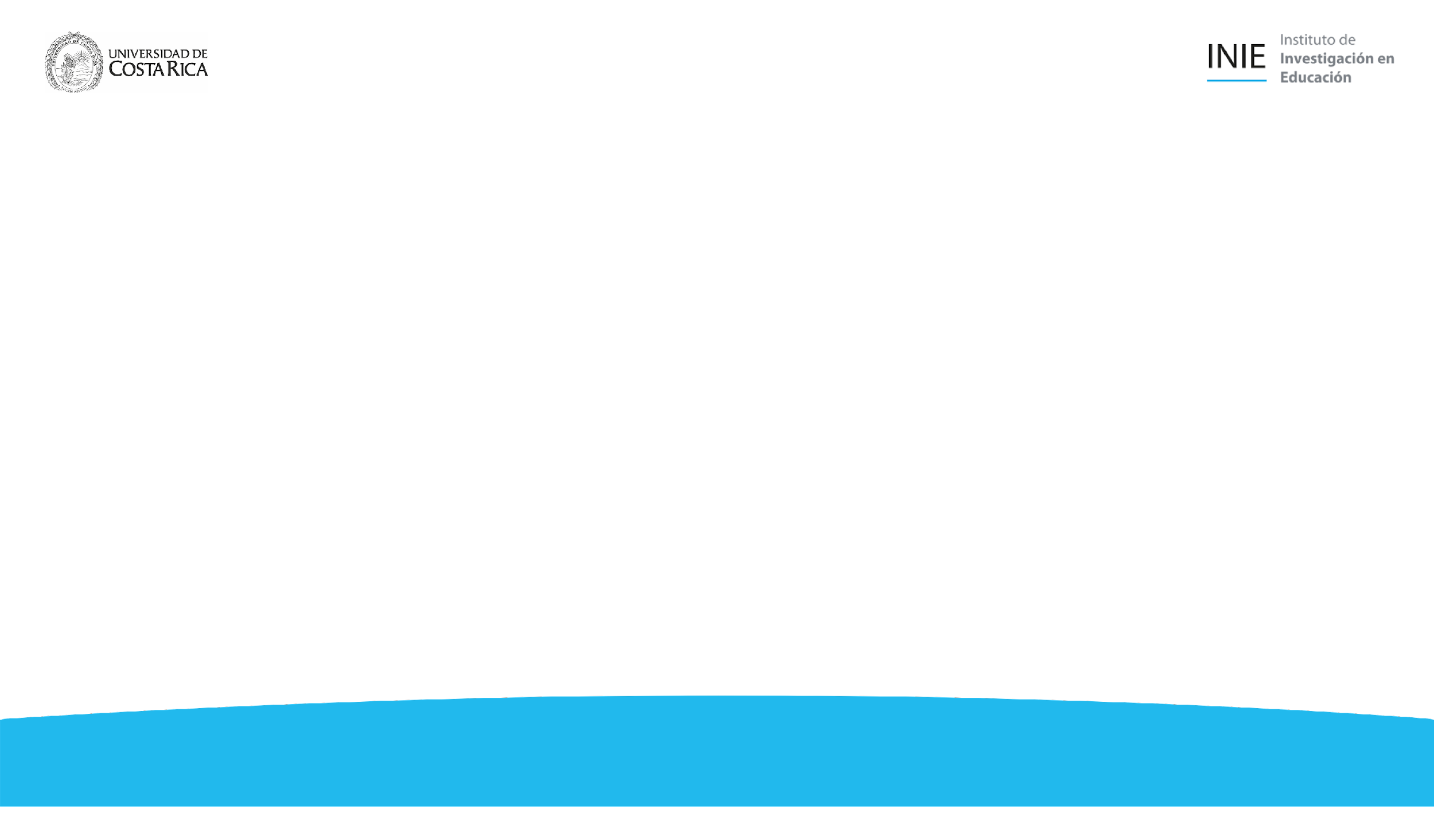 En la primera pestaña se mostrará la información de las personas investigadores del proyecto.

En este mismo espacio, puede añadir al estudiantado que realiza su trabajo final de graduación relacionado con el proyecto.
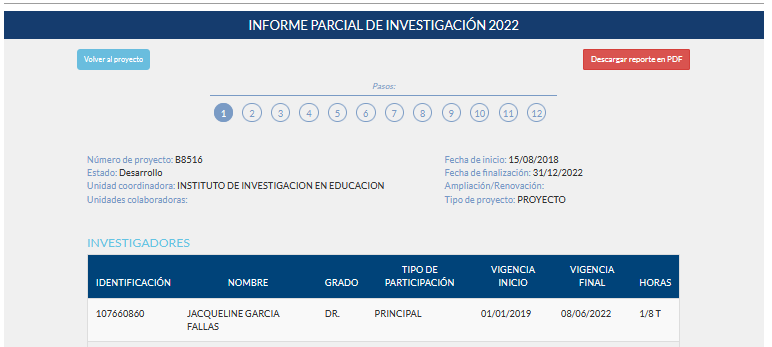 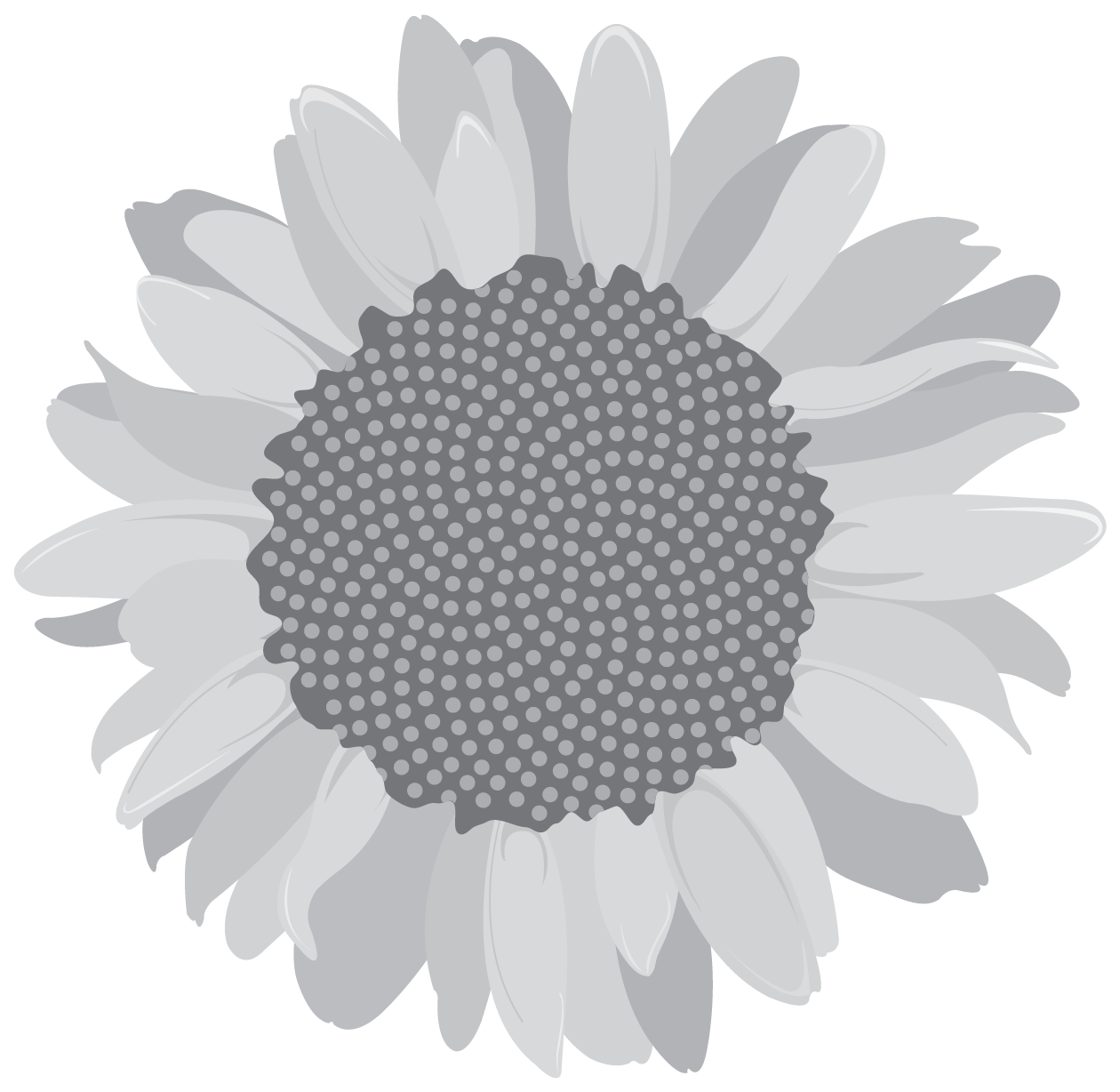 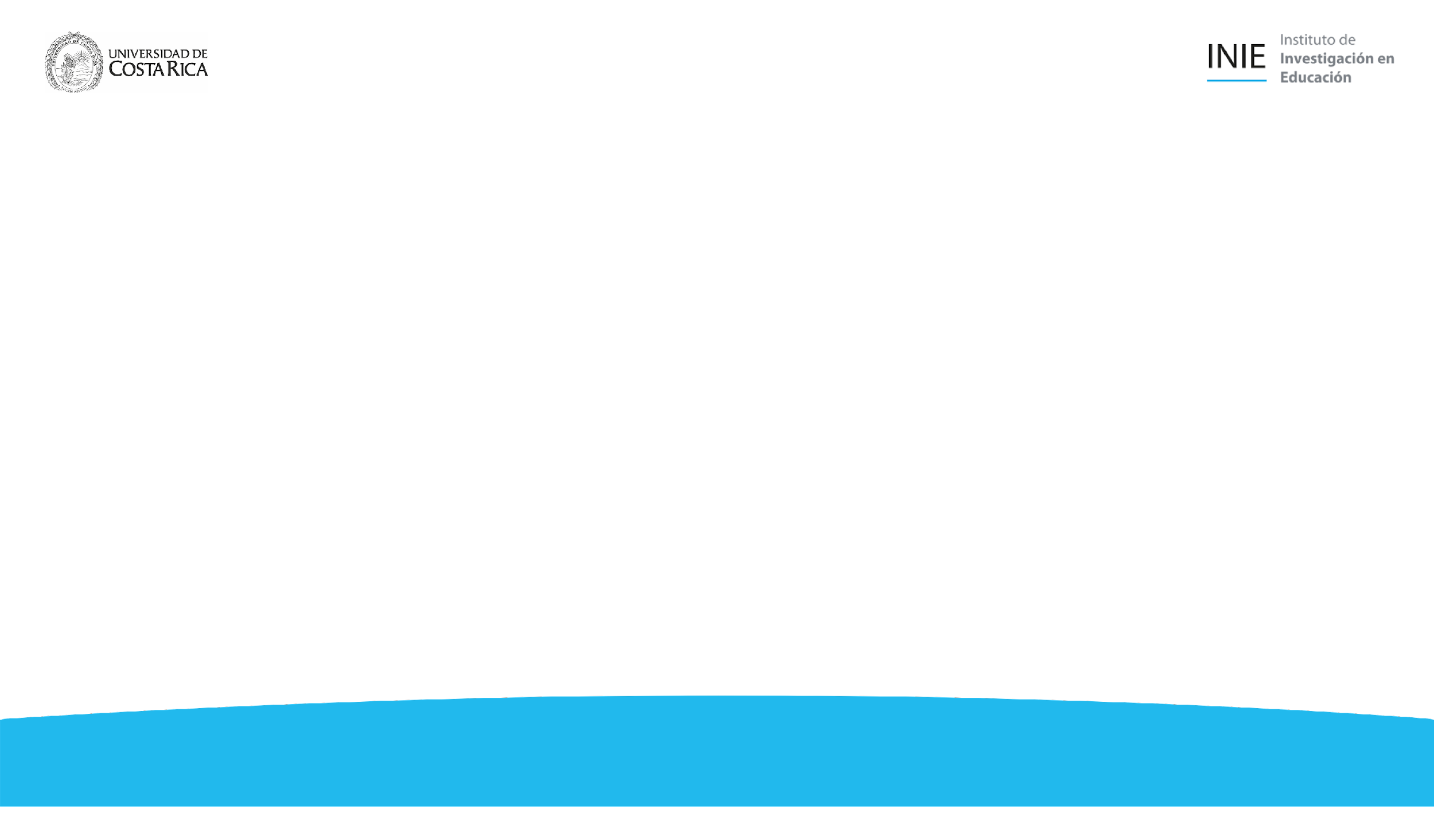 Pestaña dos, se visualizarán los antecedentes del proyecto.

Podrá realizar anotaciones al final de la página si es requerido.
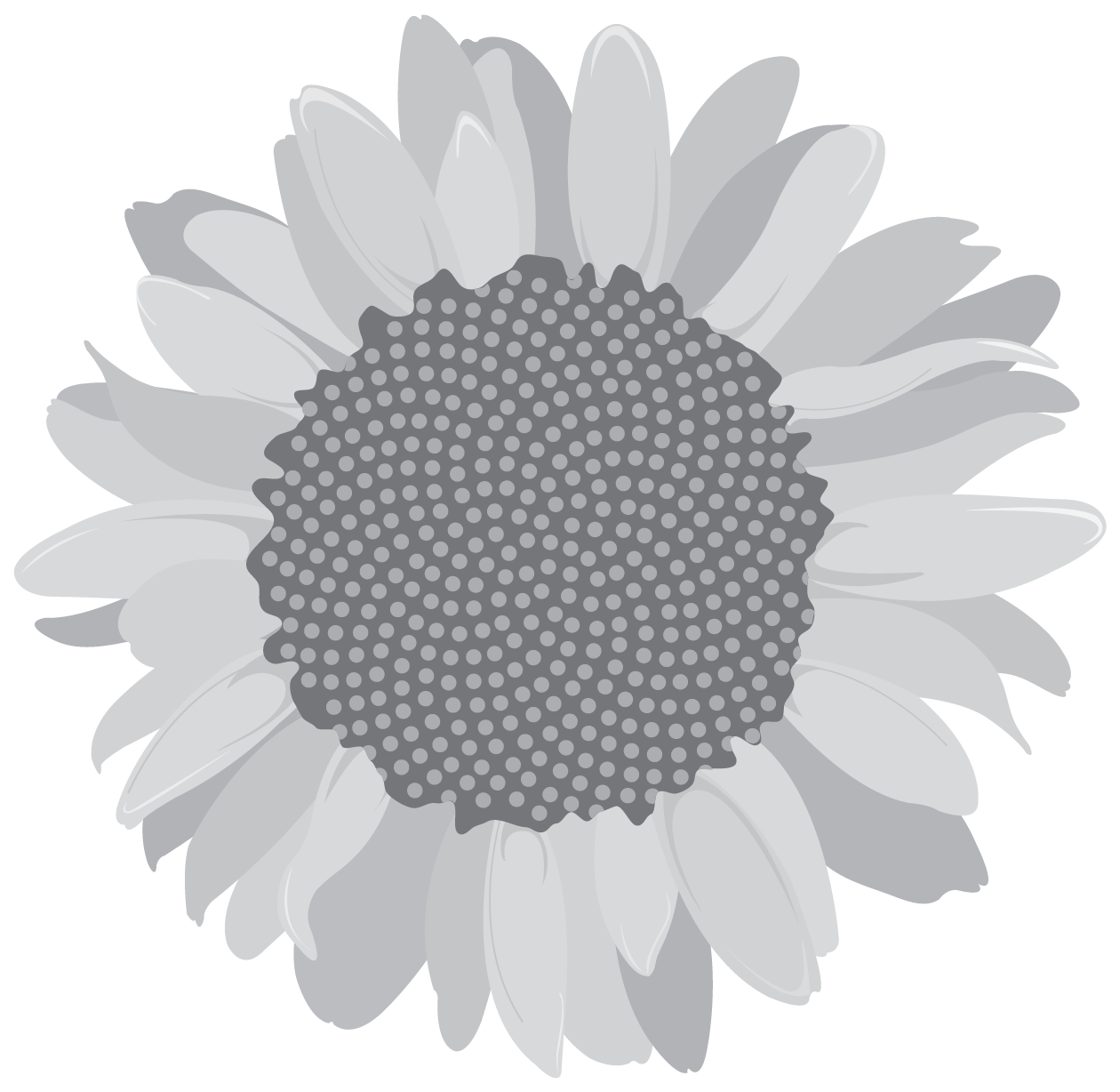 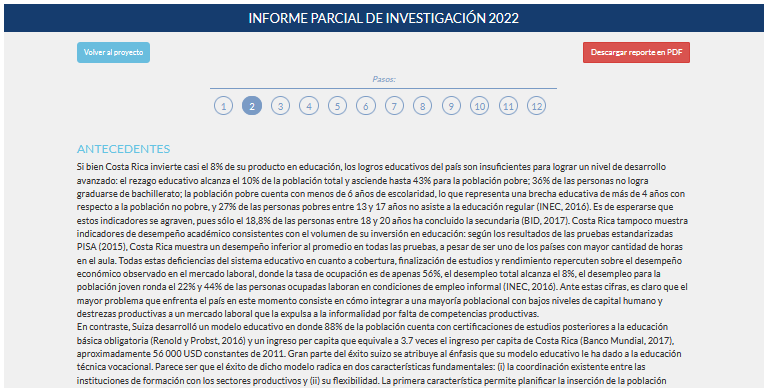 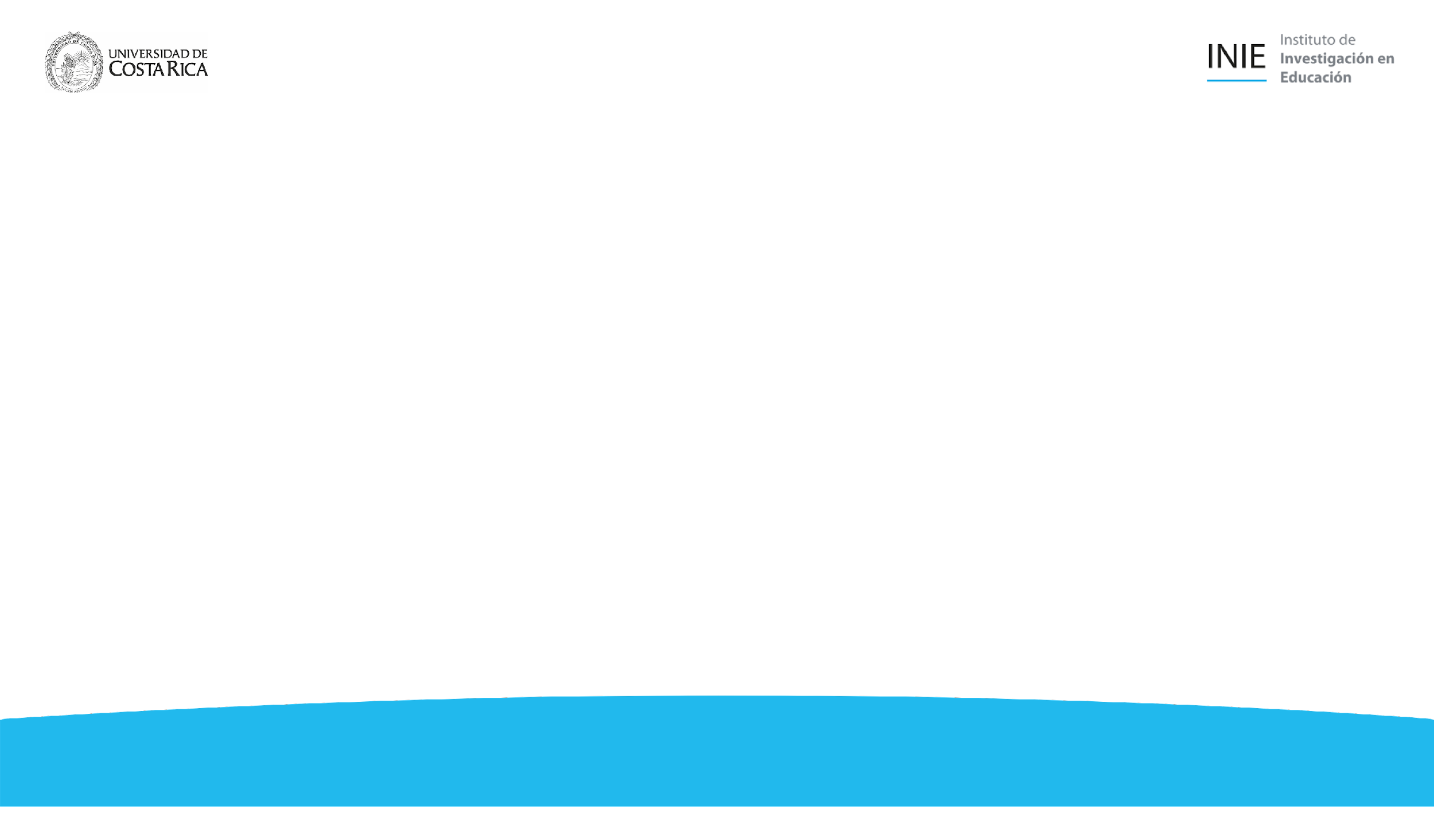 Pestaña tres, se mostrará la justificación.

Podrá realizar anotaciones al final de la página si es requerido.
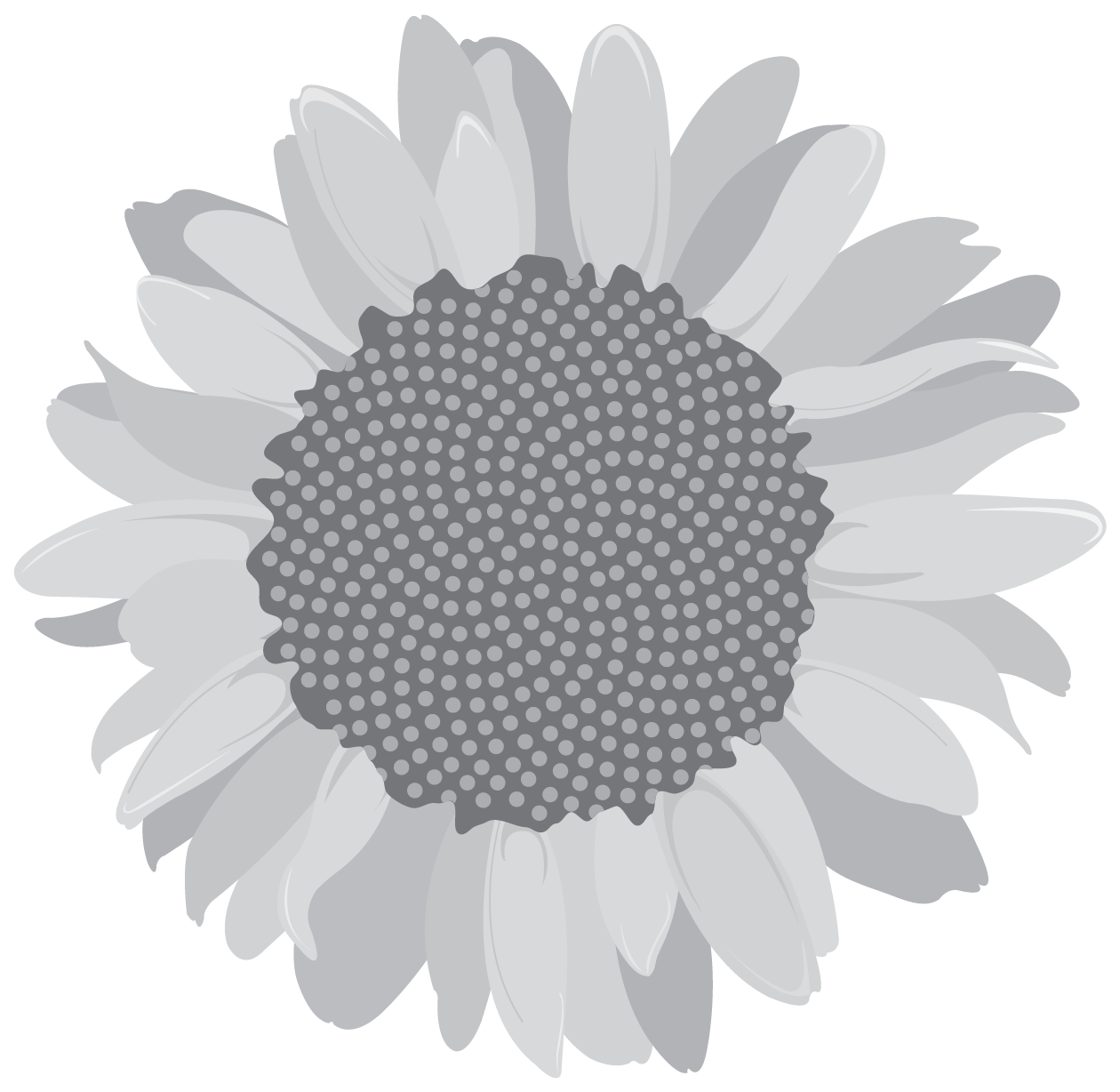 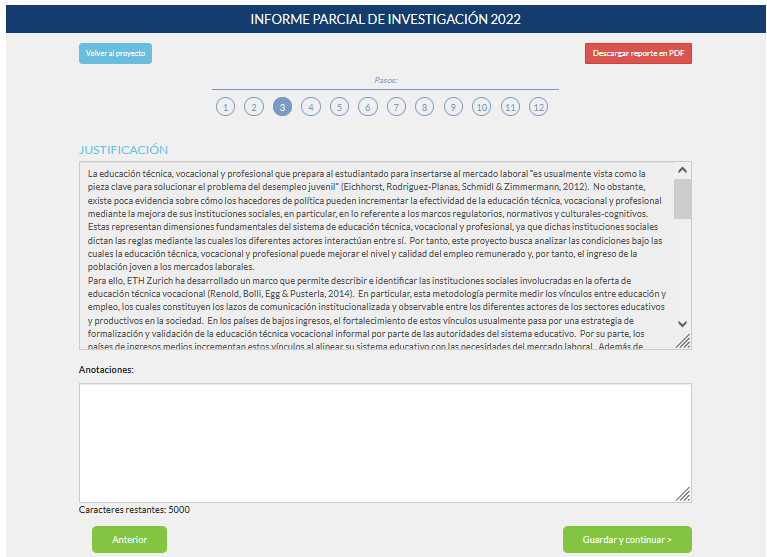 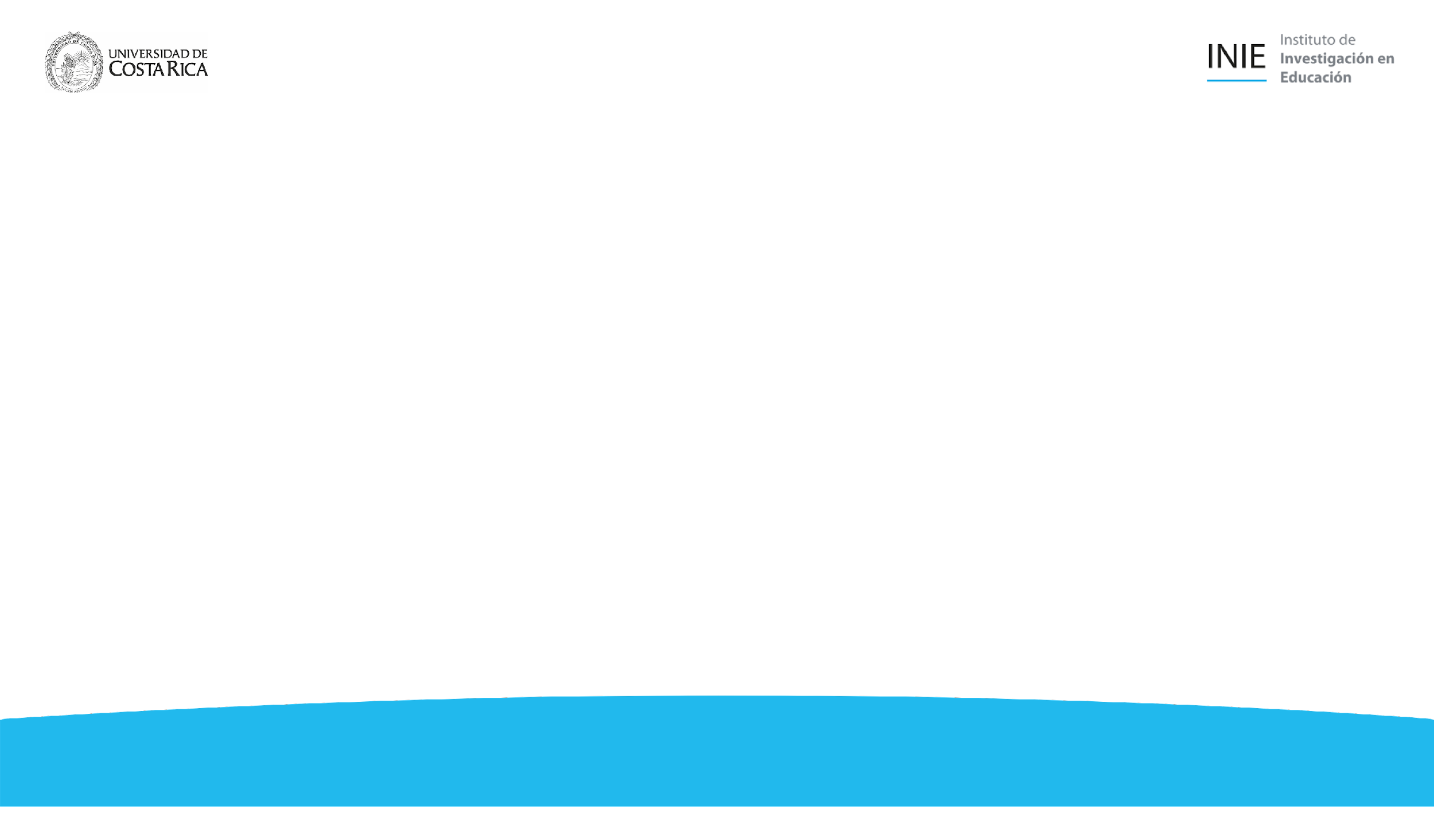 Pestaña cuatro, se visualizará la metodología.

Podrá realizar anotaciones al final de la página si es requerido.
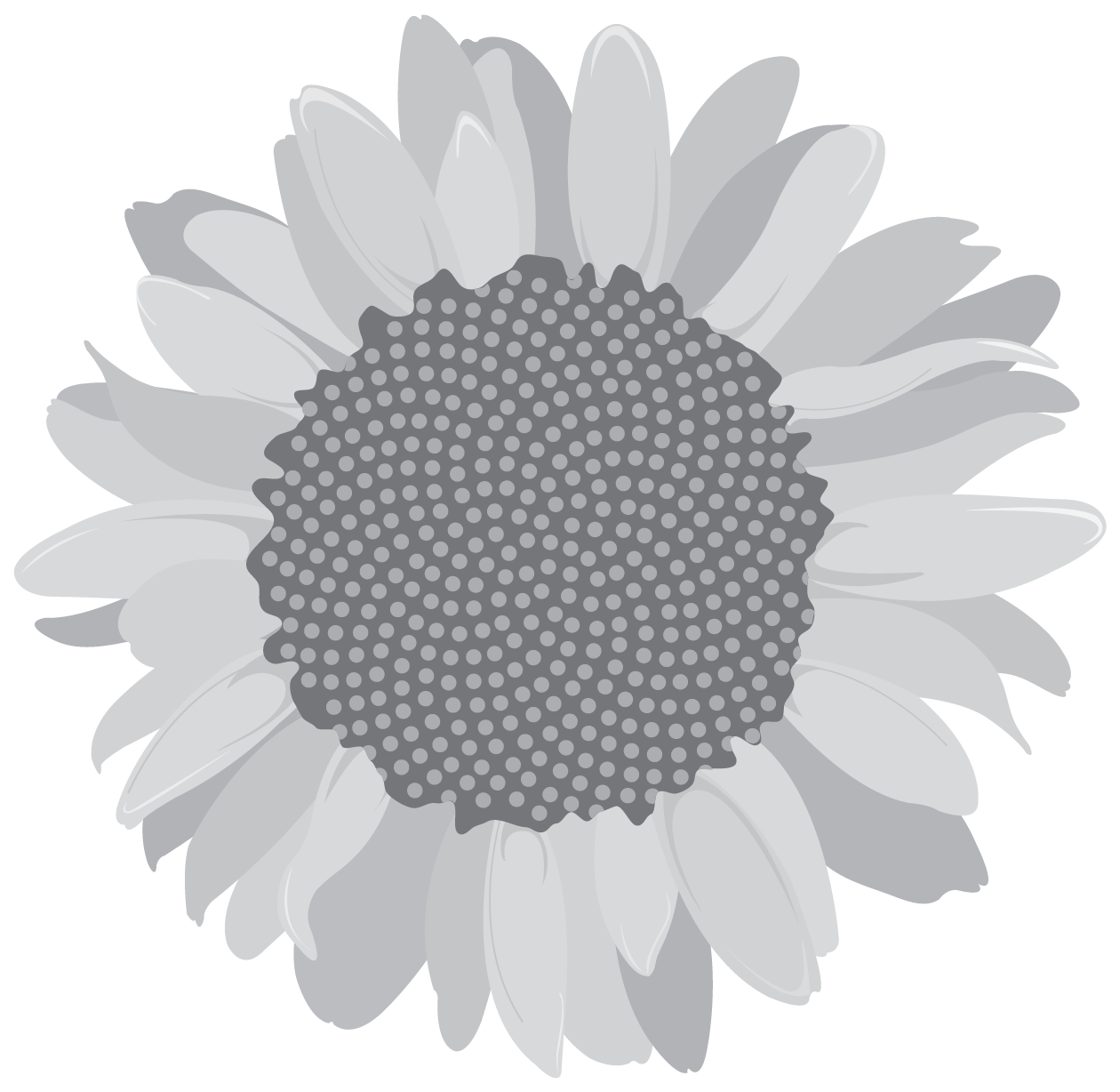 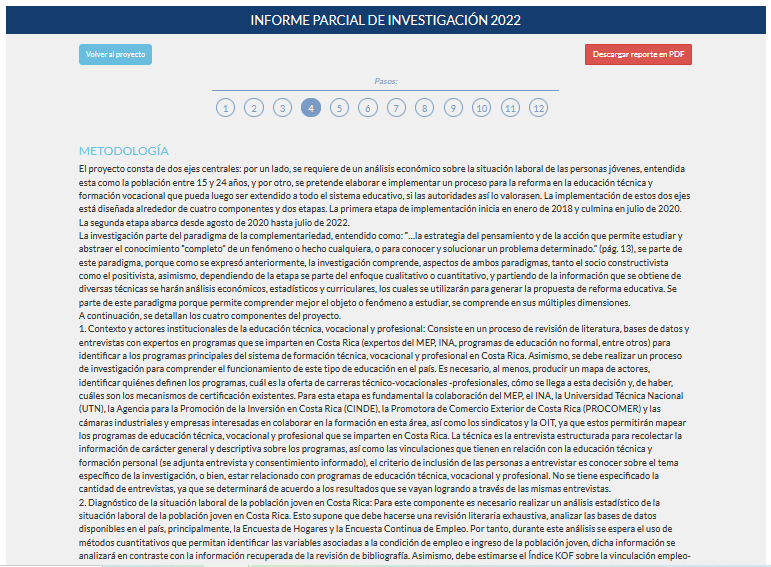 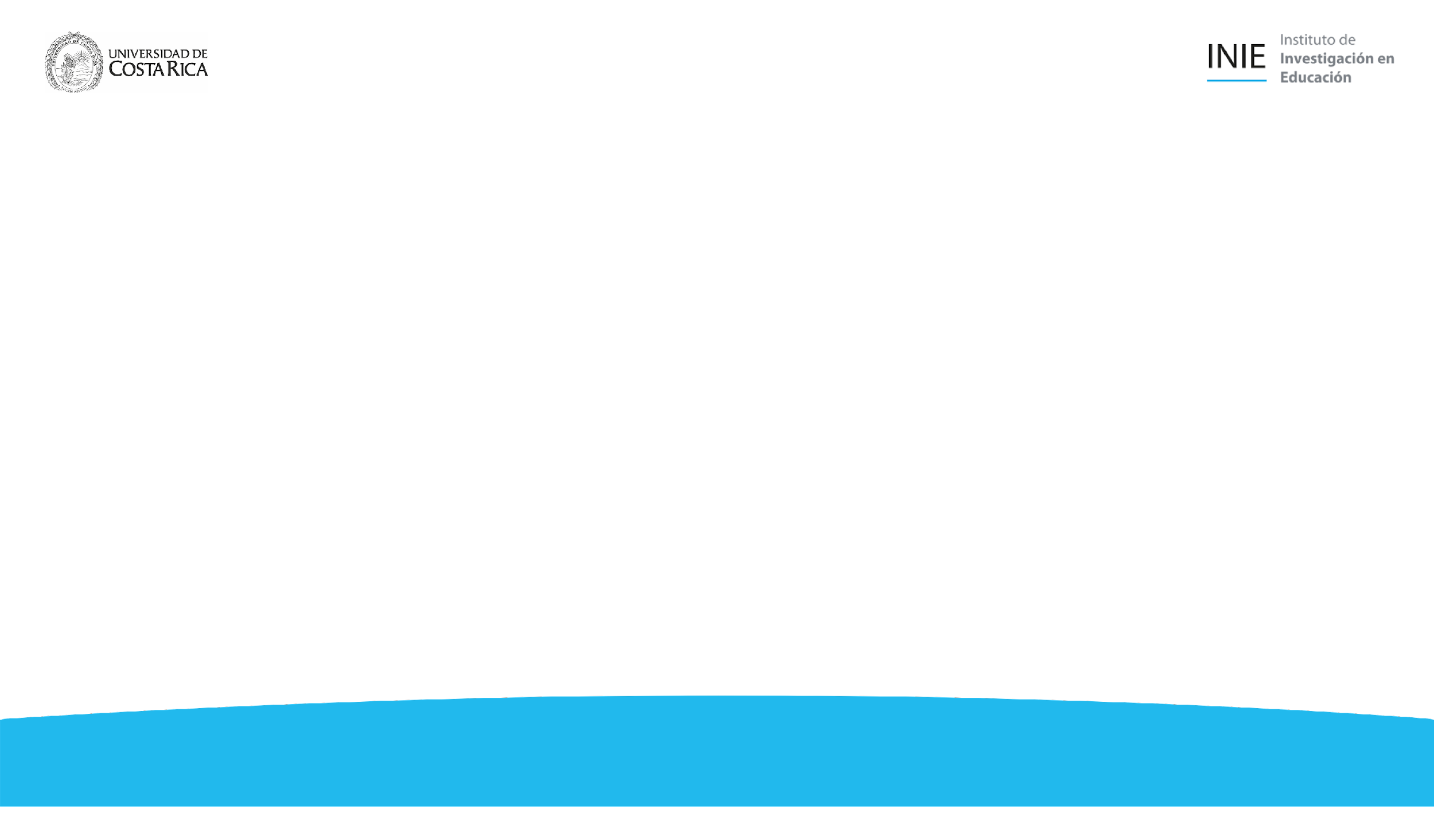 Pestaña cinco, se presenta la población de estudio. 

Puede agregar anotaciones al final.
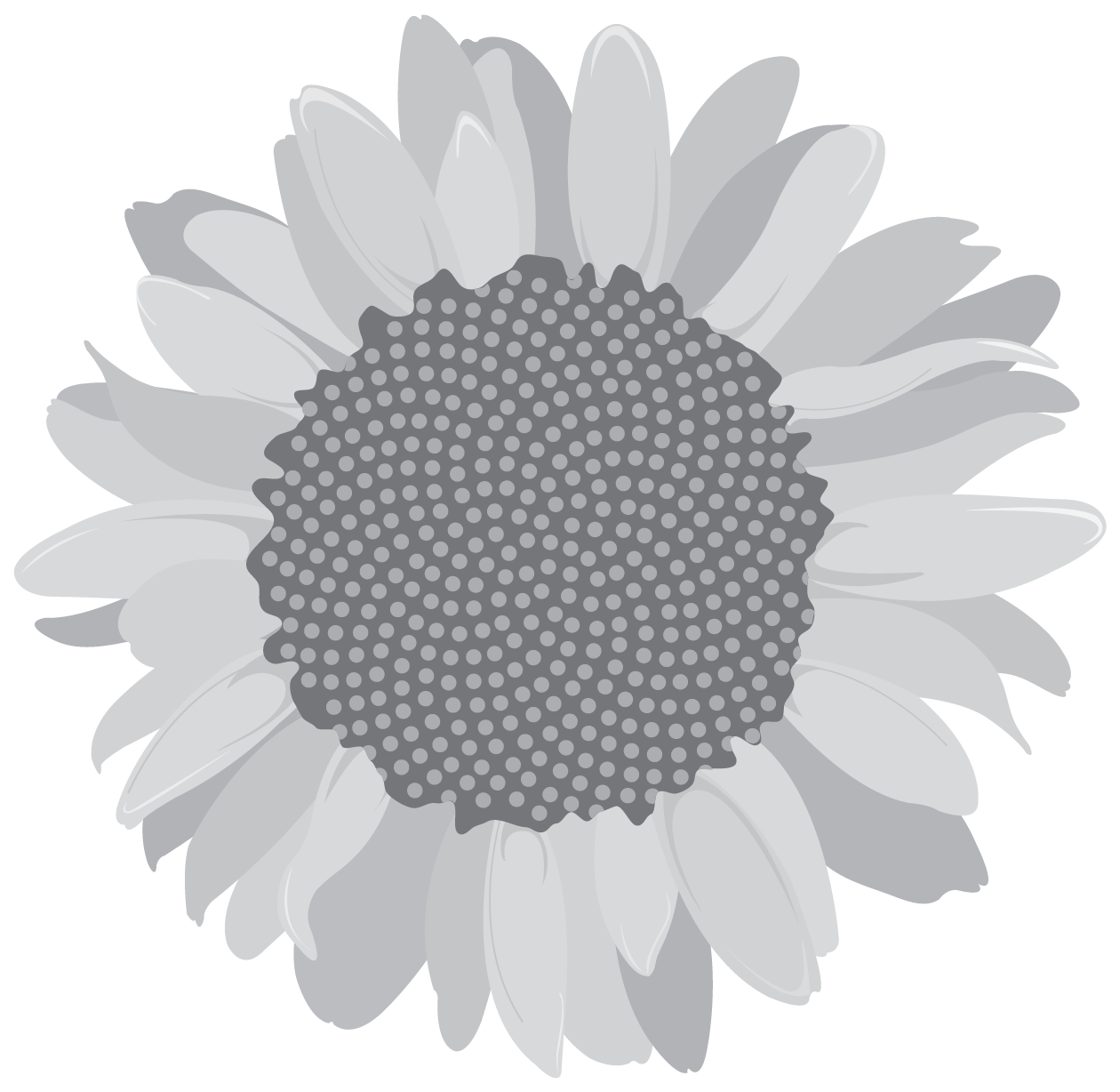 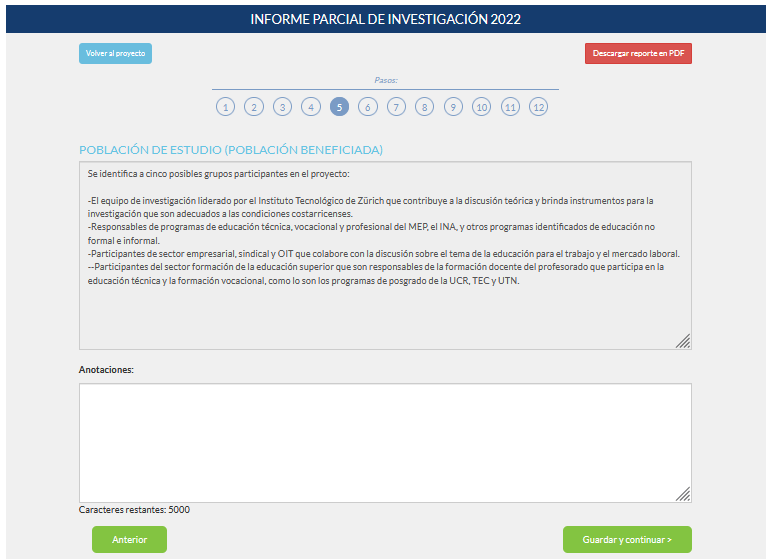 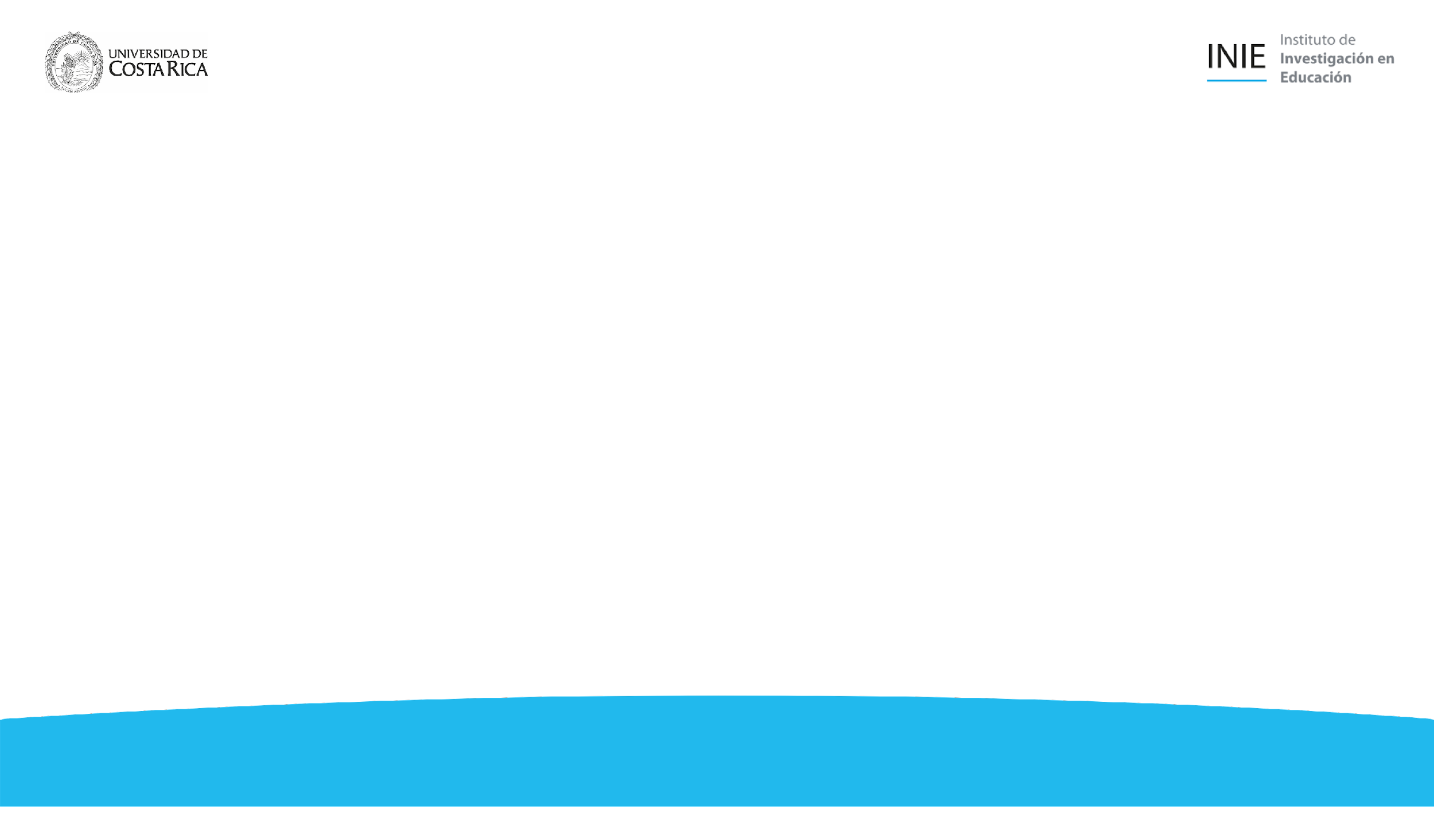 Pestaña seis, se mostrará todo lo referente a los convenios externos vinculados a la investigación.
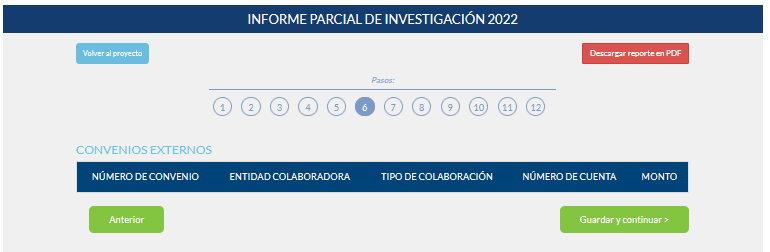 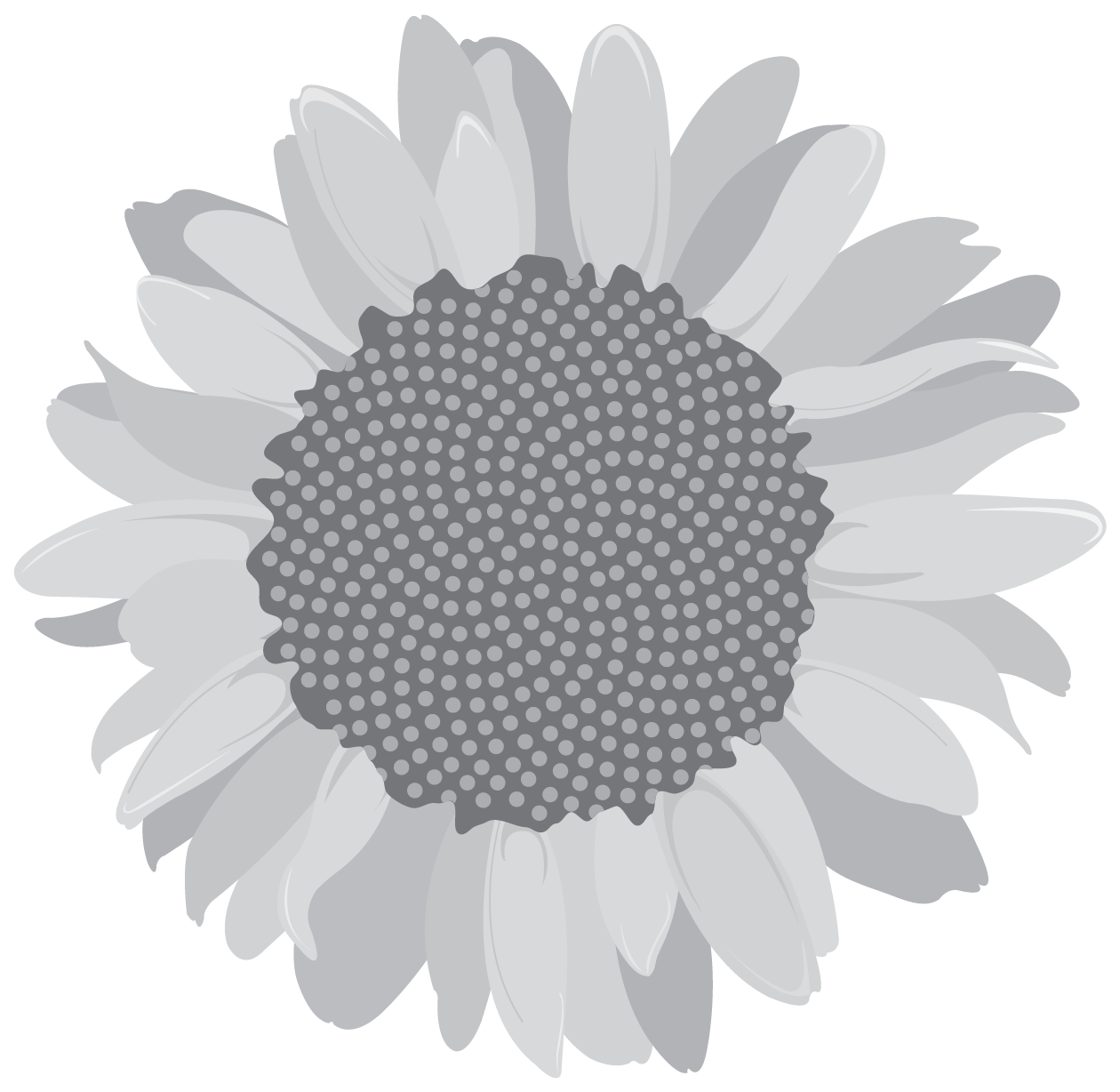 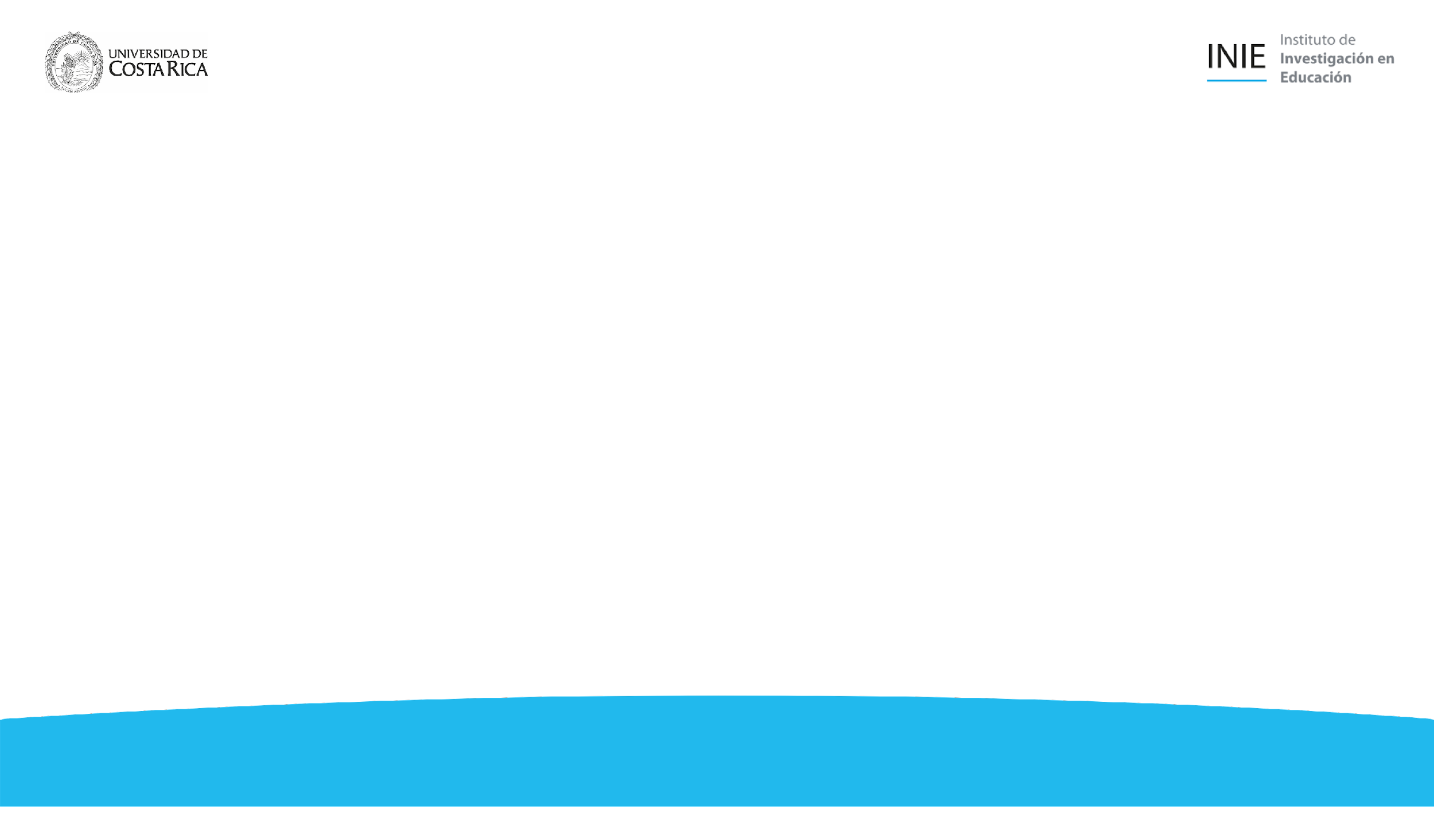 Pestaña siete, se observan los objetivos (General y específicos)

Puede realizar las anotaciones relacionadas al objetivo general
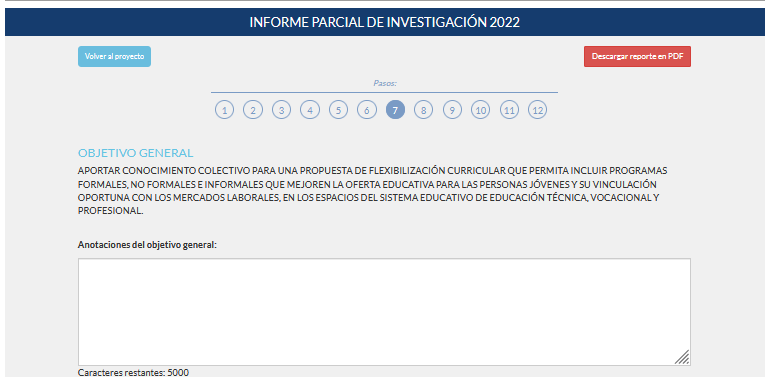 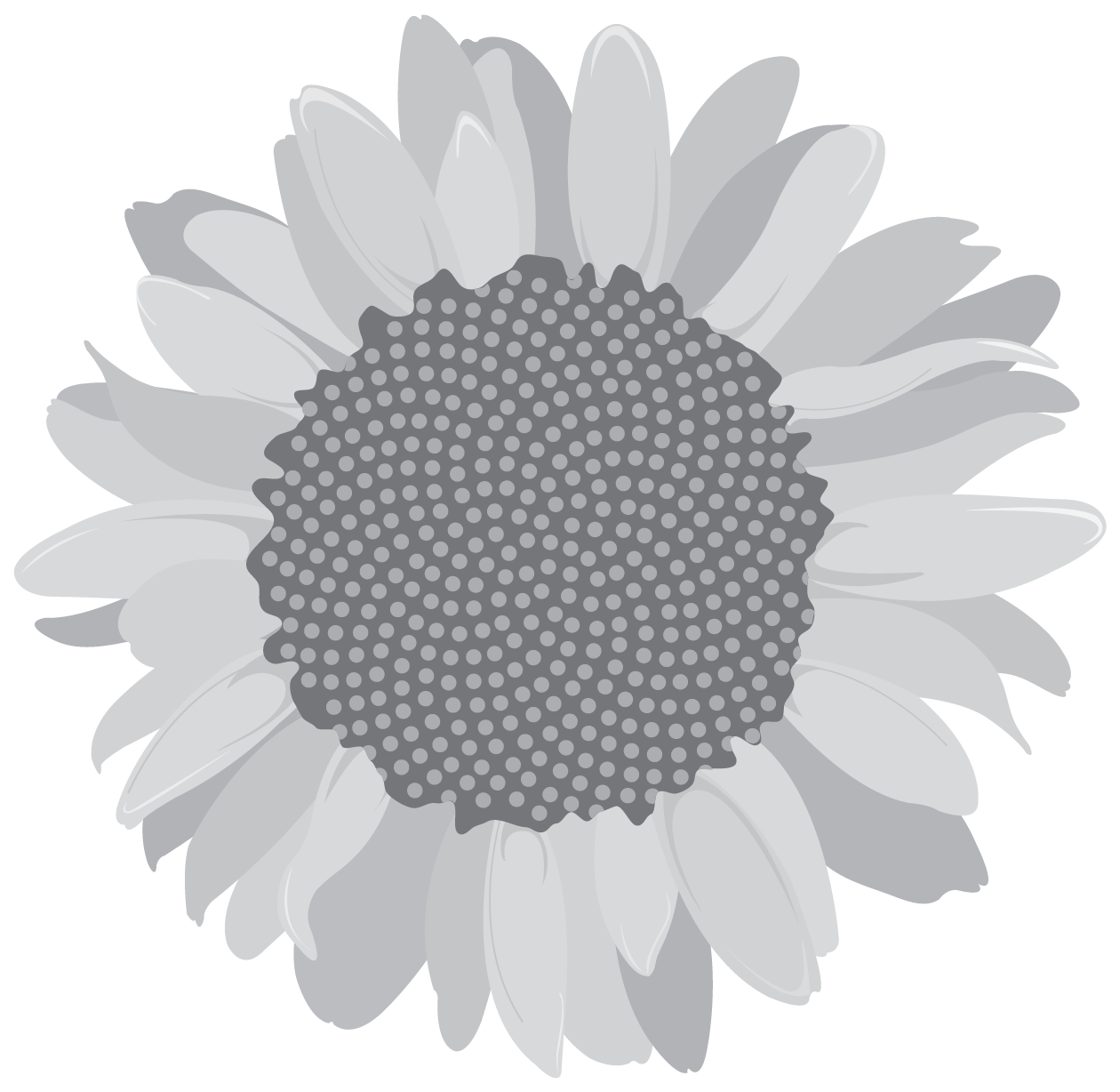 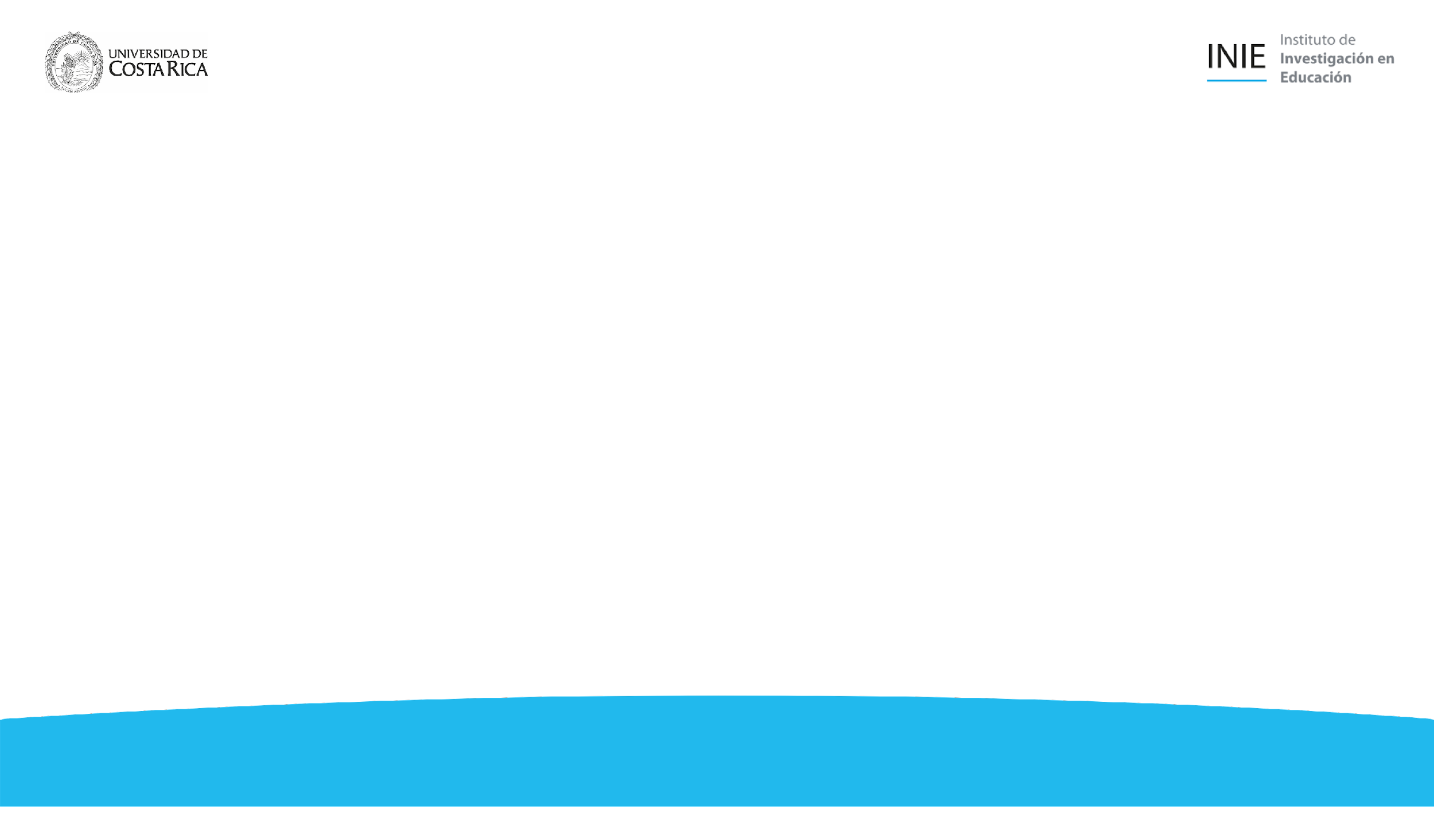 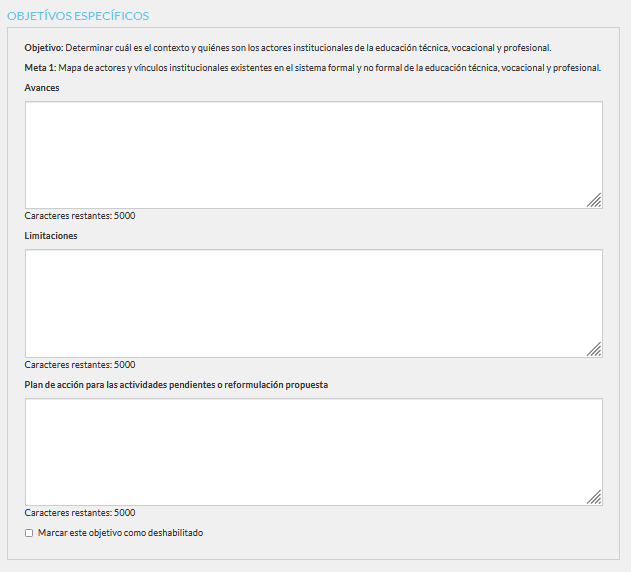 Debe completar todos los campos, desde los avances, las limitaciones y el plan de acción para cada uno de los objetivos específicos
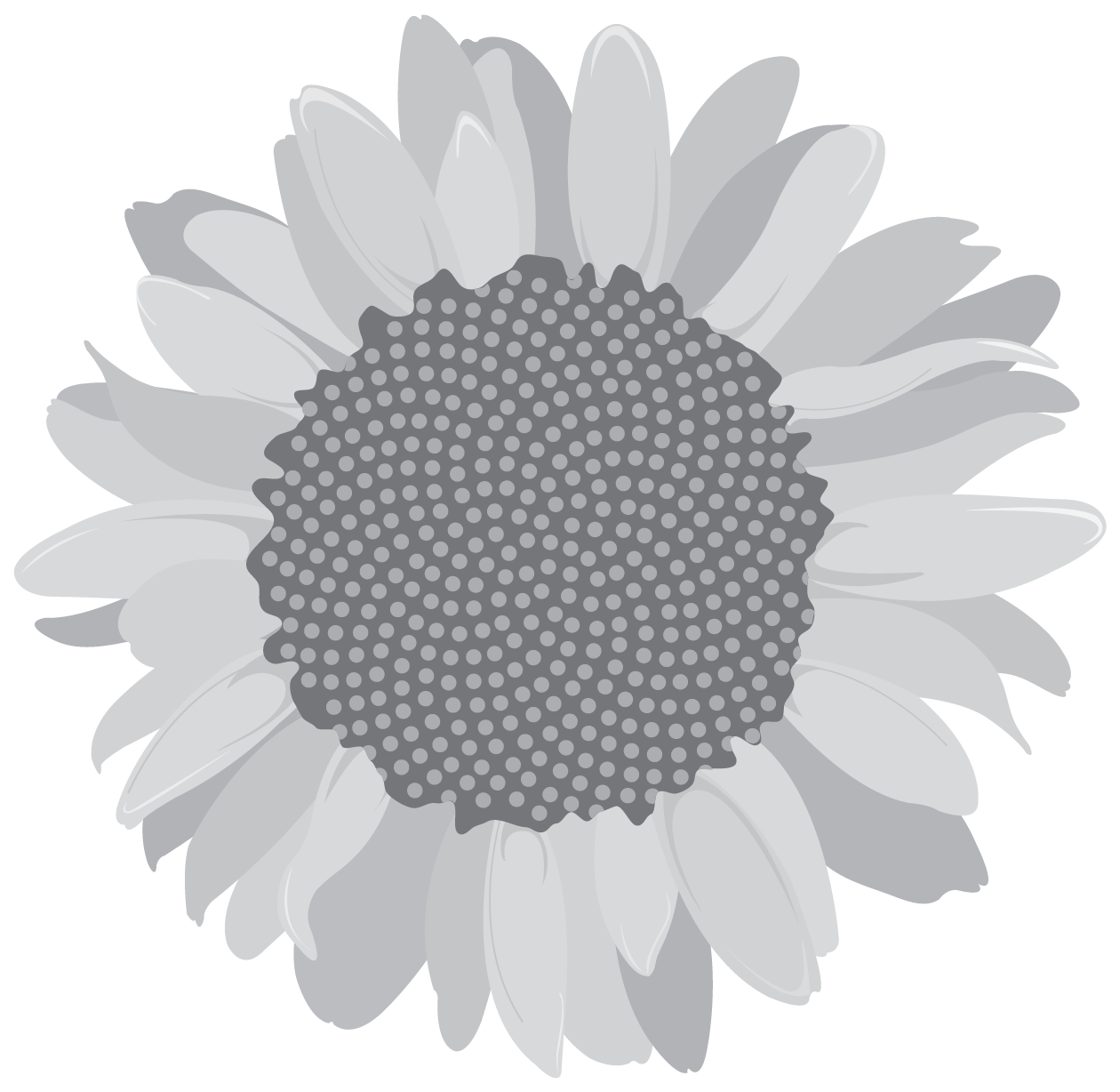 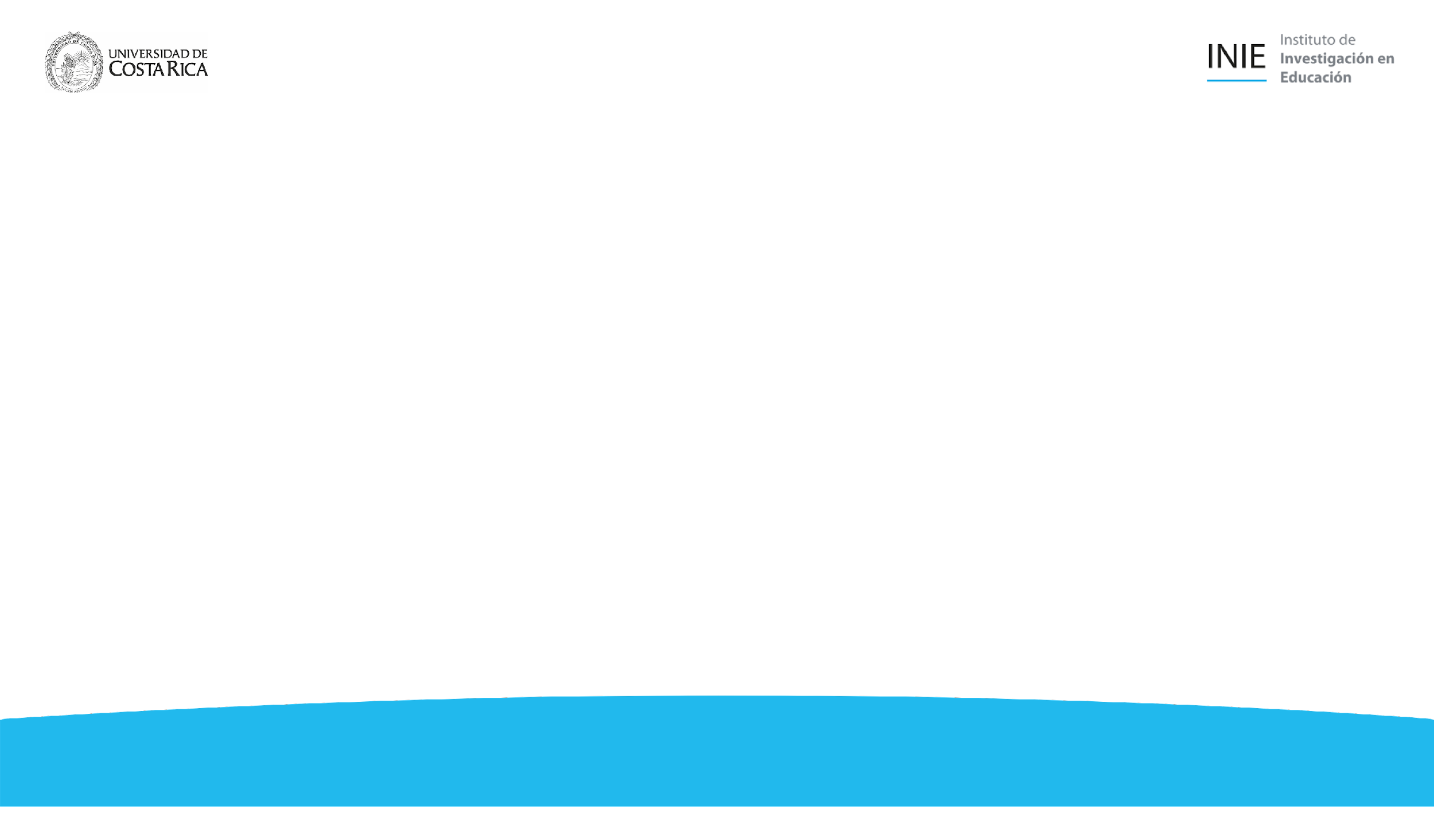 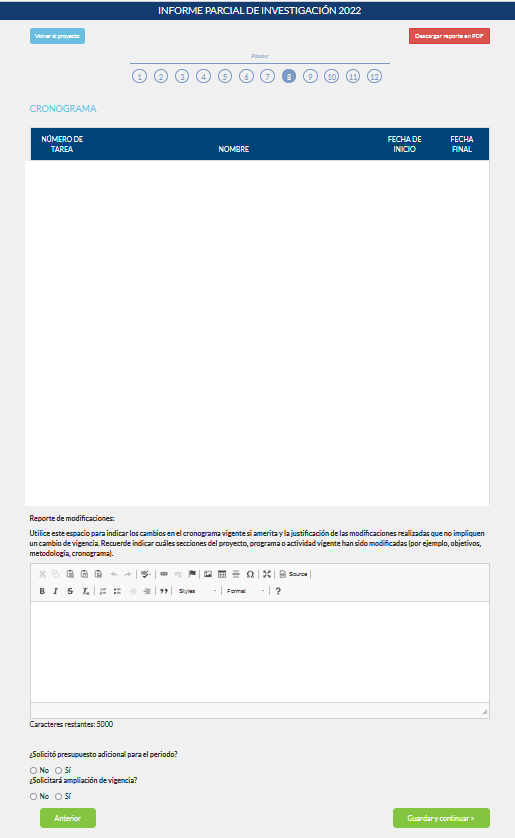 Pestaña ocho,se desplegará el cronograma.
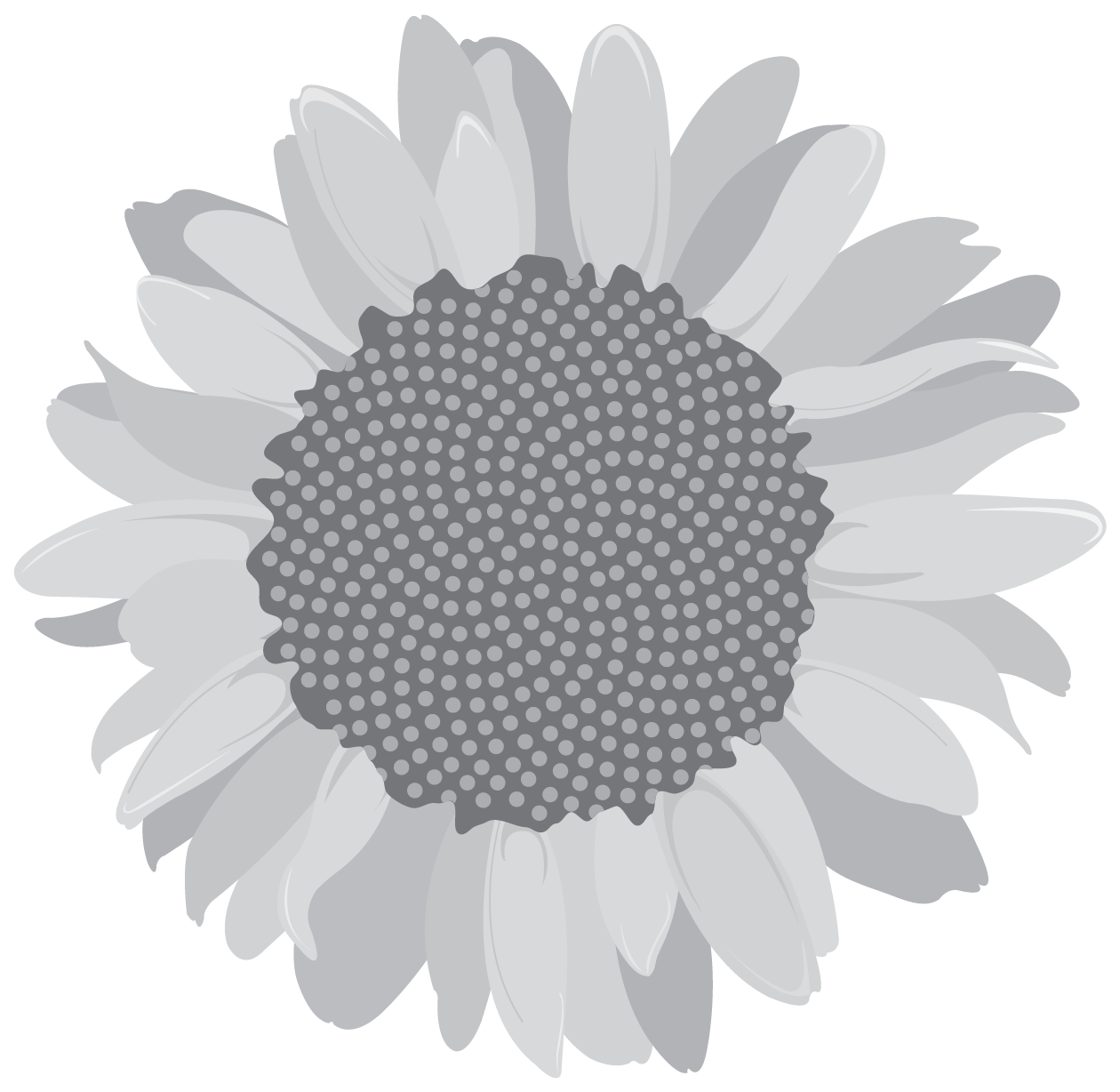 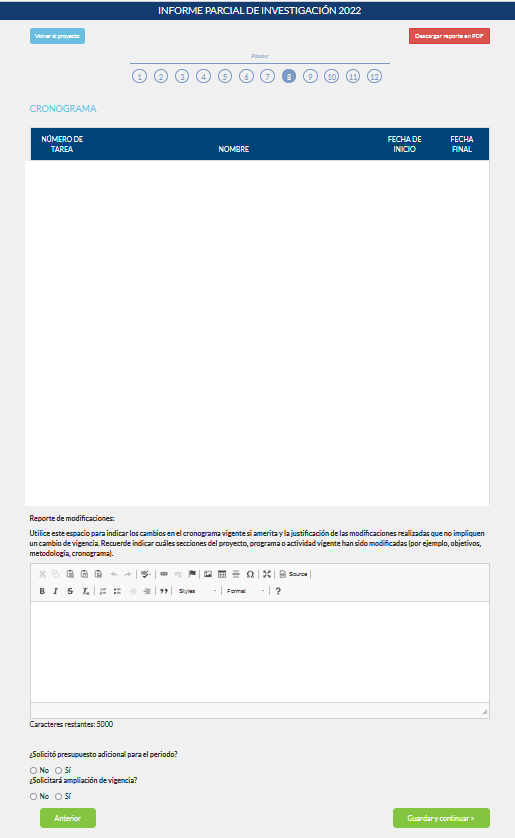 Aquí tendrá la opción de indicar si solicitó presupuesto y/o solicitará ampliación para el próximo periodo
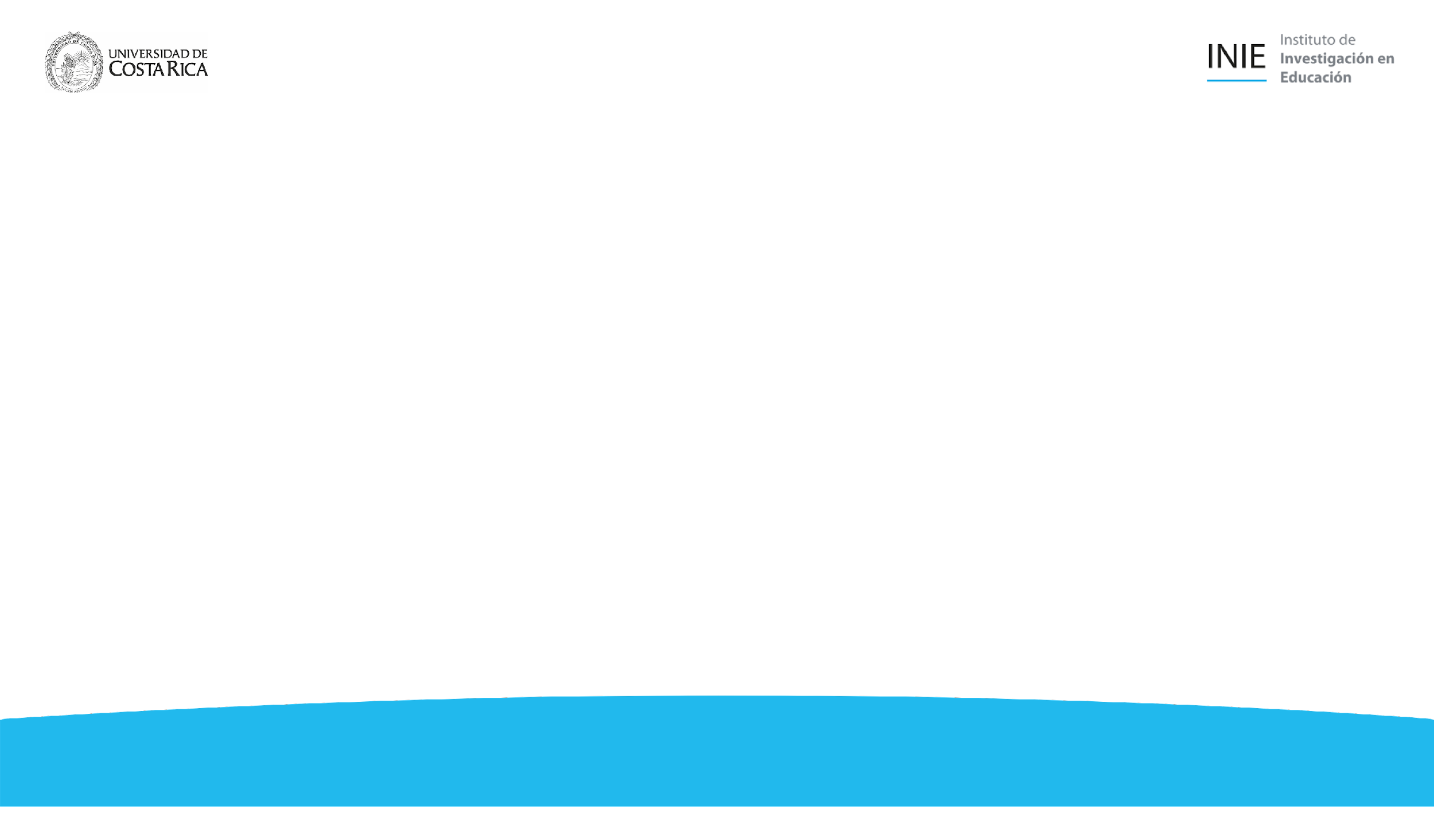 Pestaña nueve, transferencia de resultados del Repositorio Institucional Kérwá
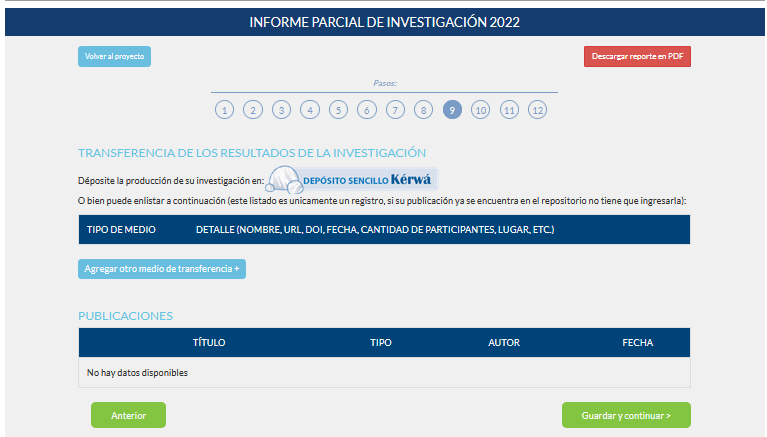 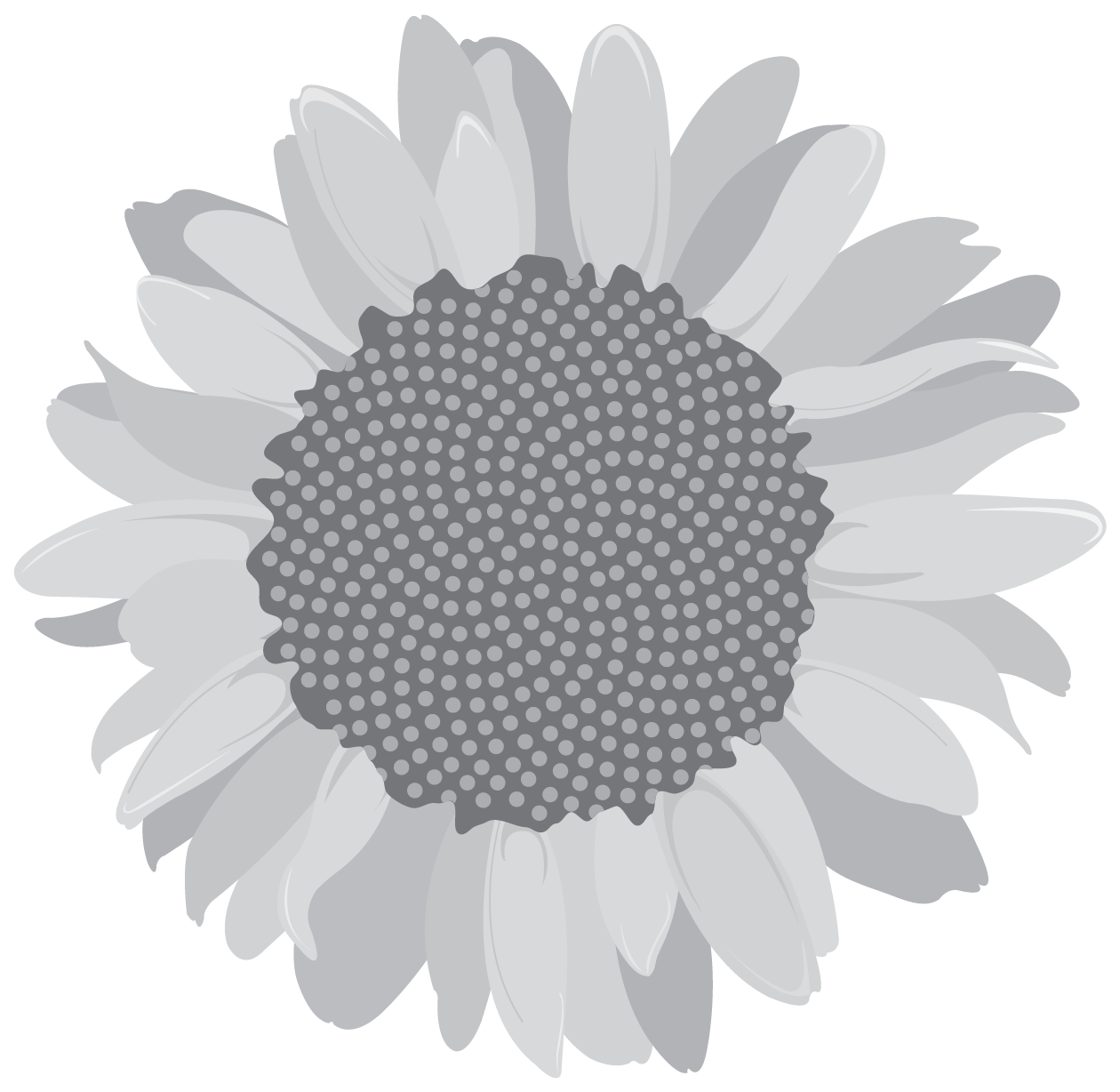 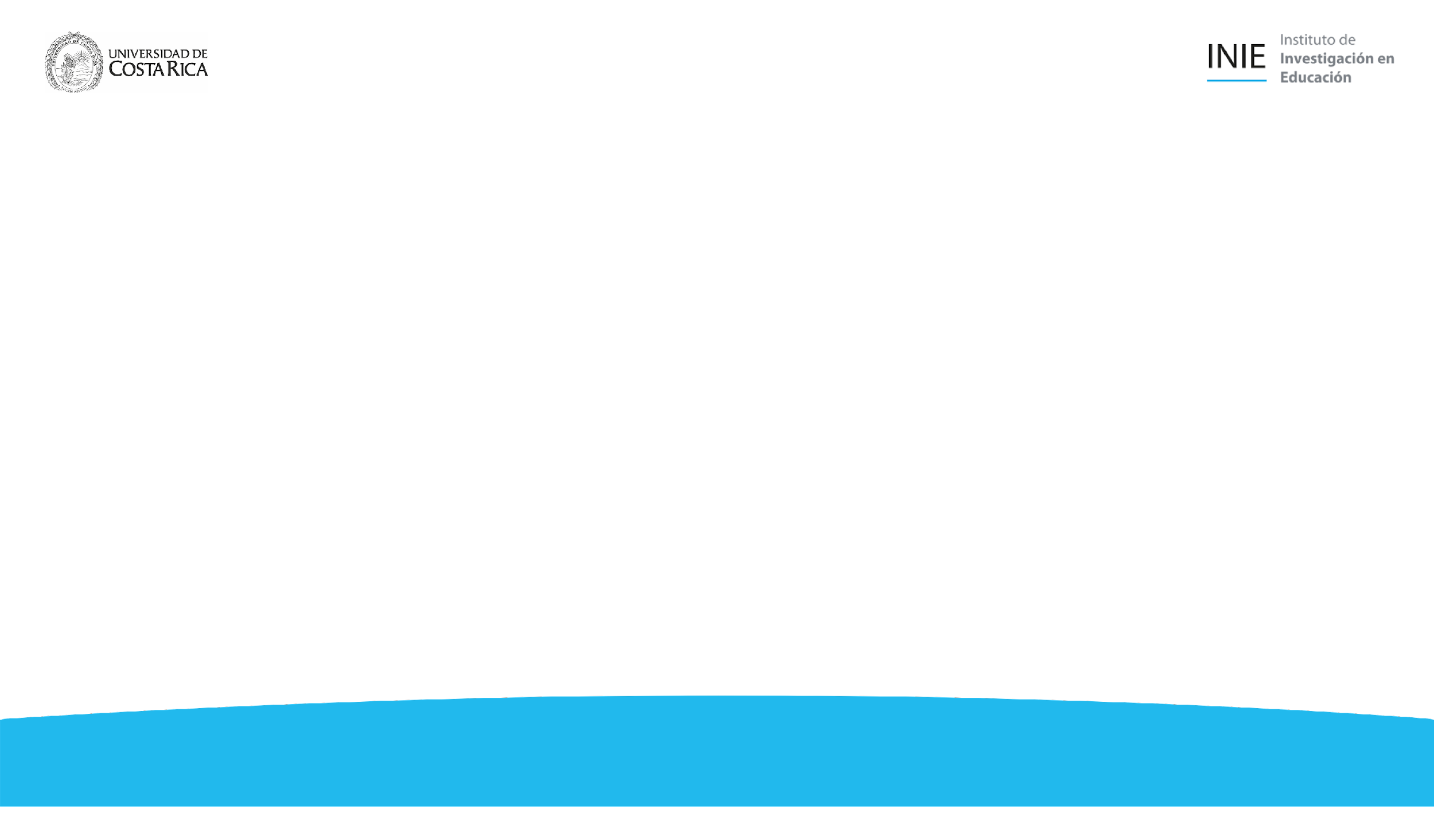 Pestaña diez, en este espacio puede agregar las dificultades encontradas en la investigación.
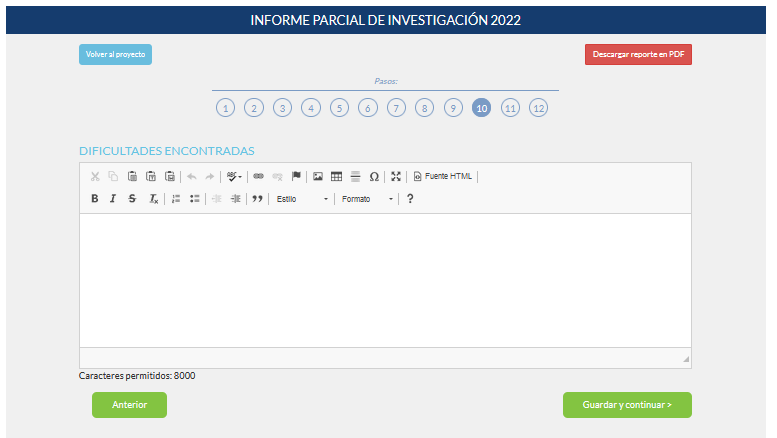 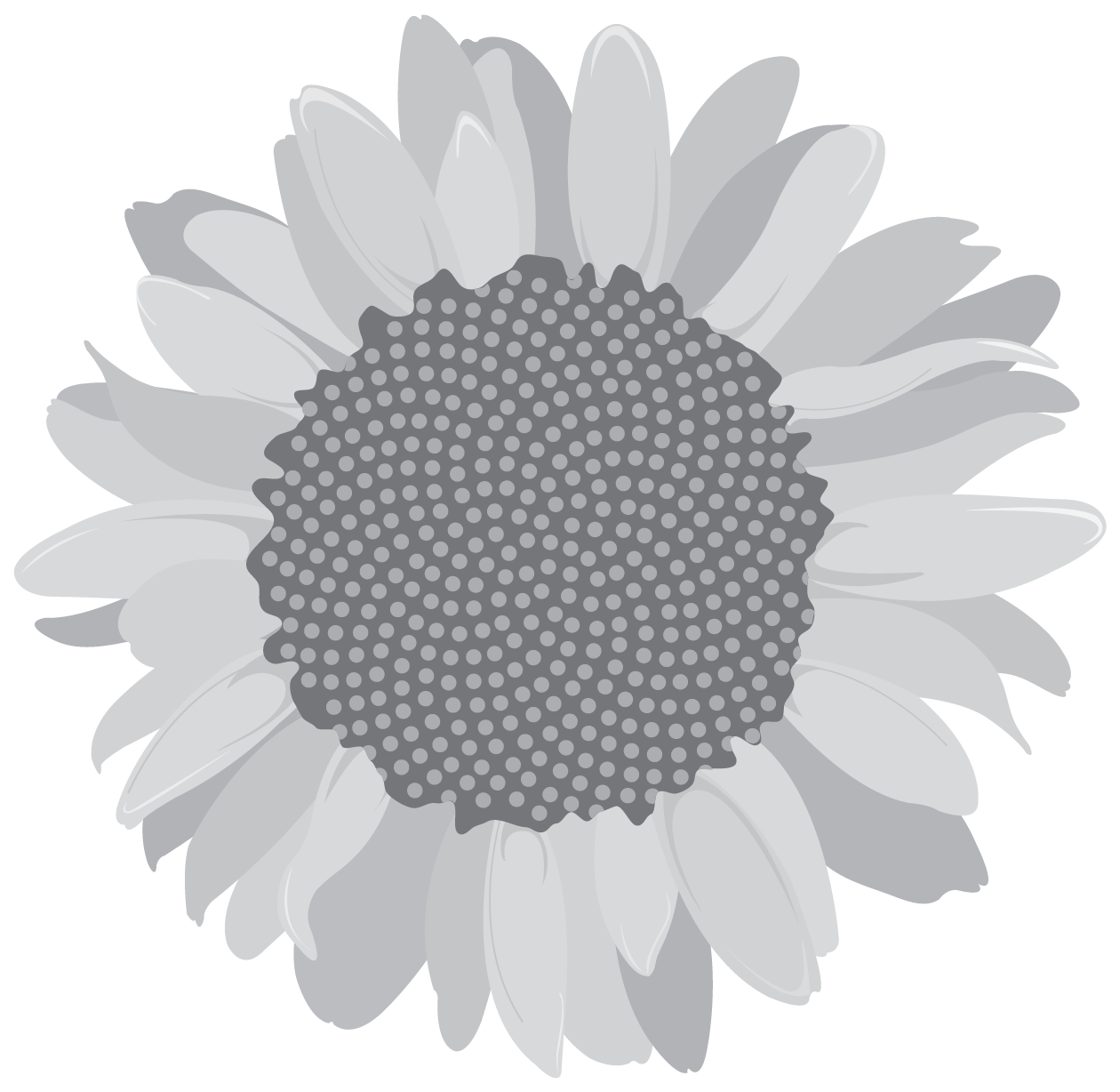 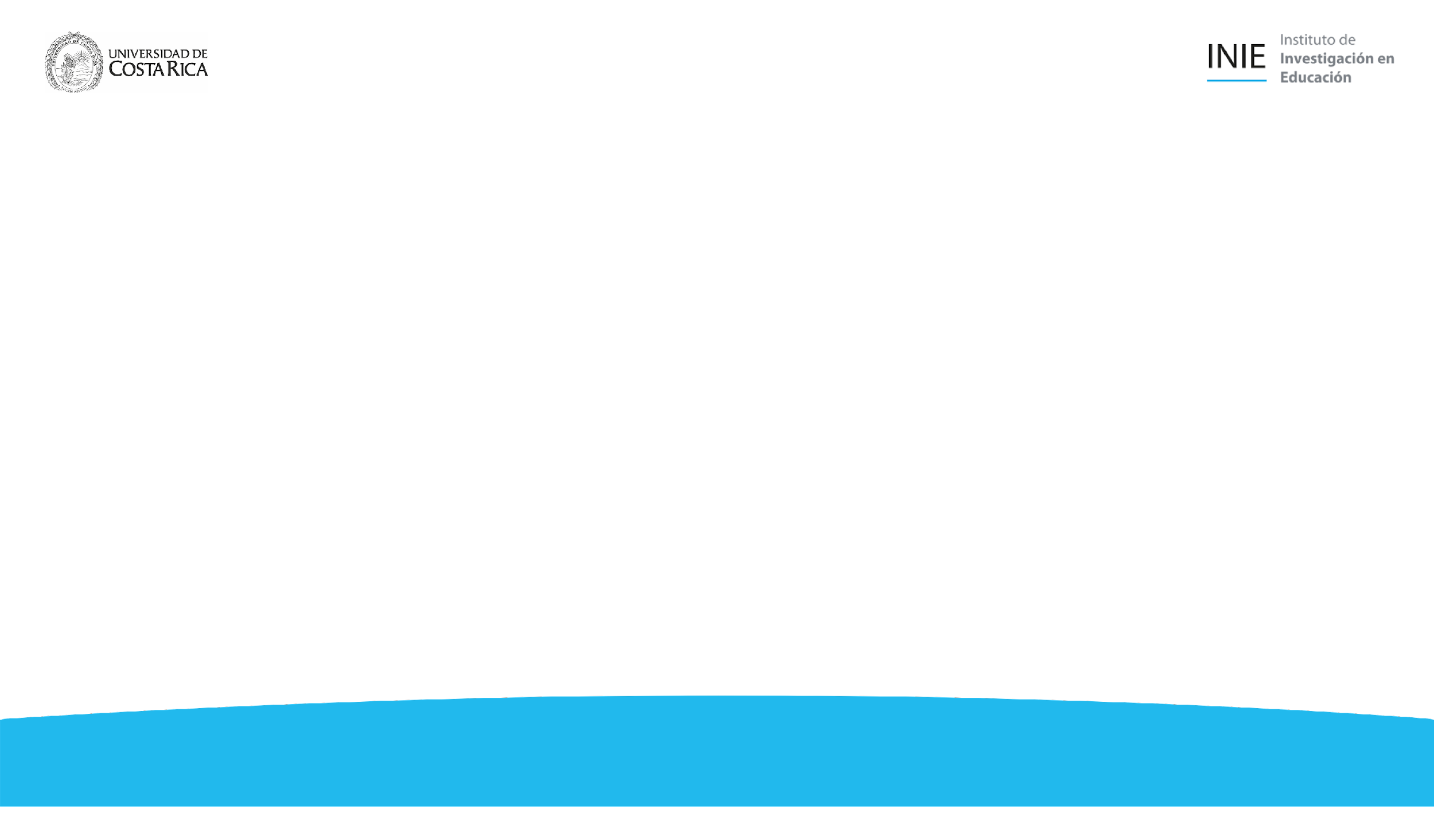 Pestaña once, se presenta la ejecución presupuestaria.
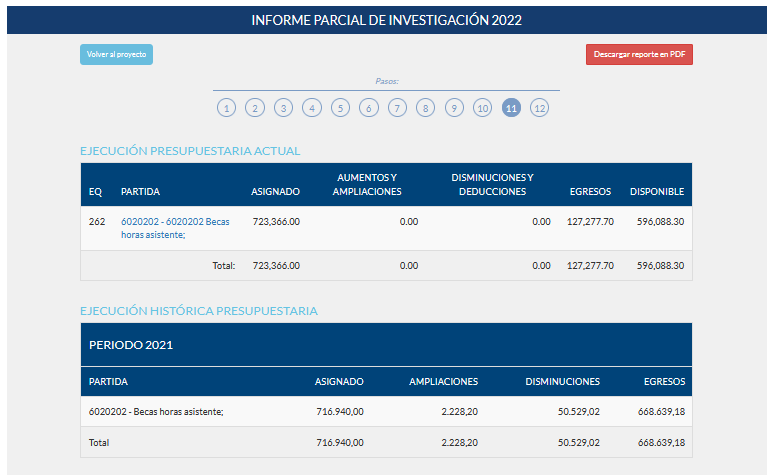 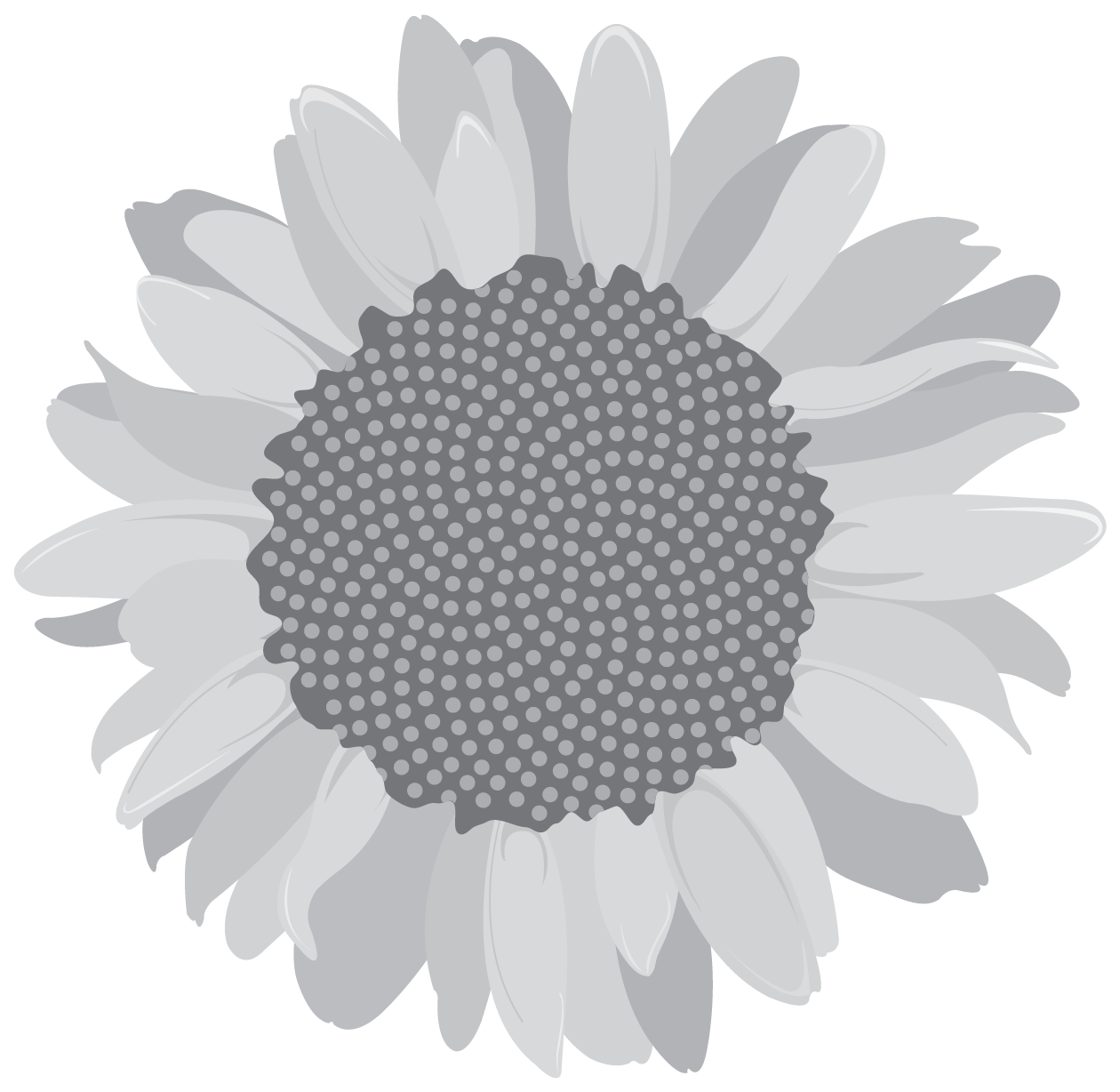 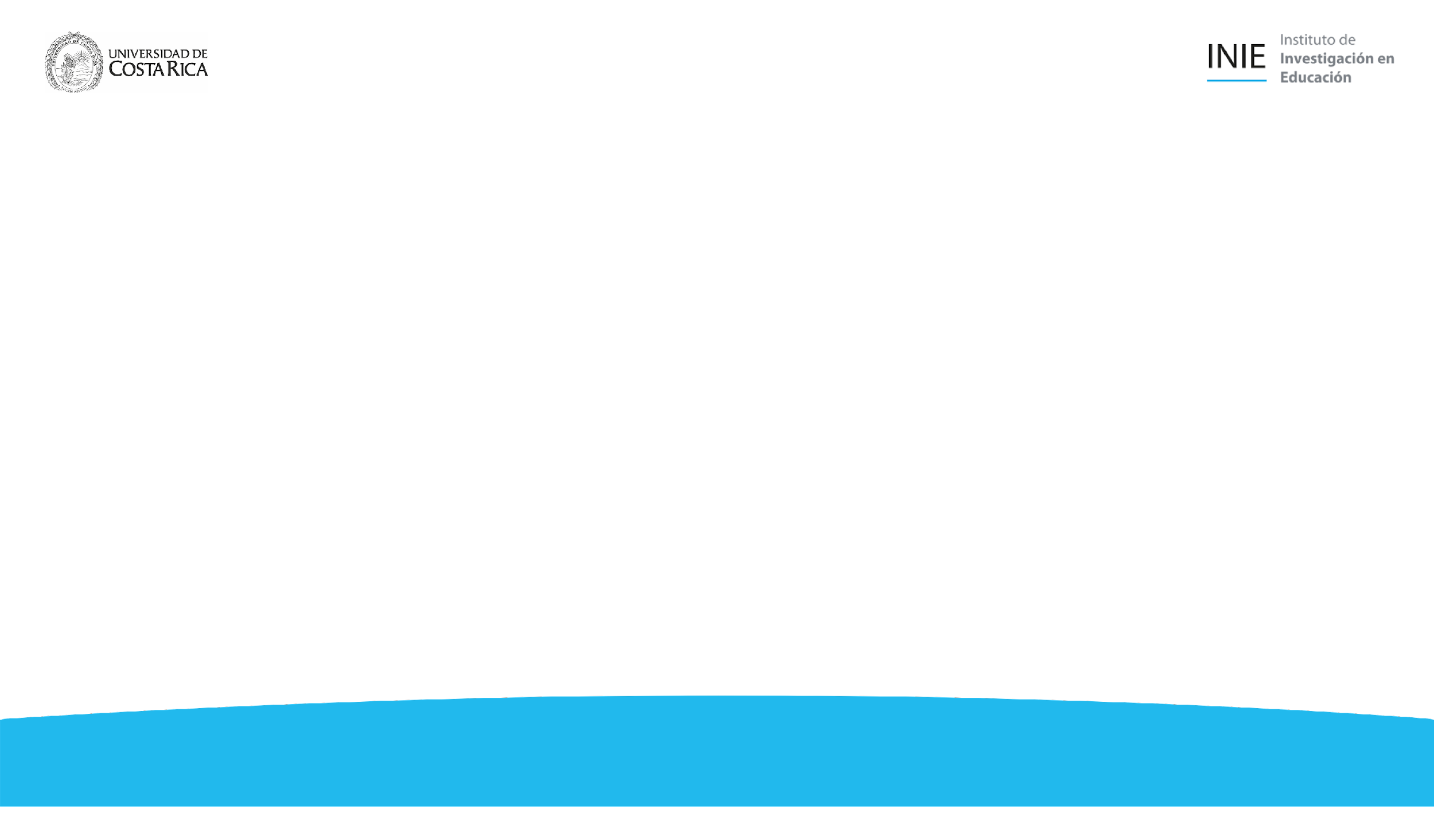 Recuerde guardar los cambios al final de cada página.
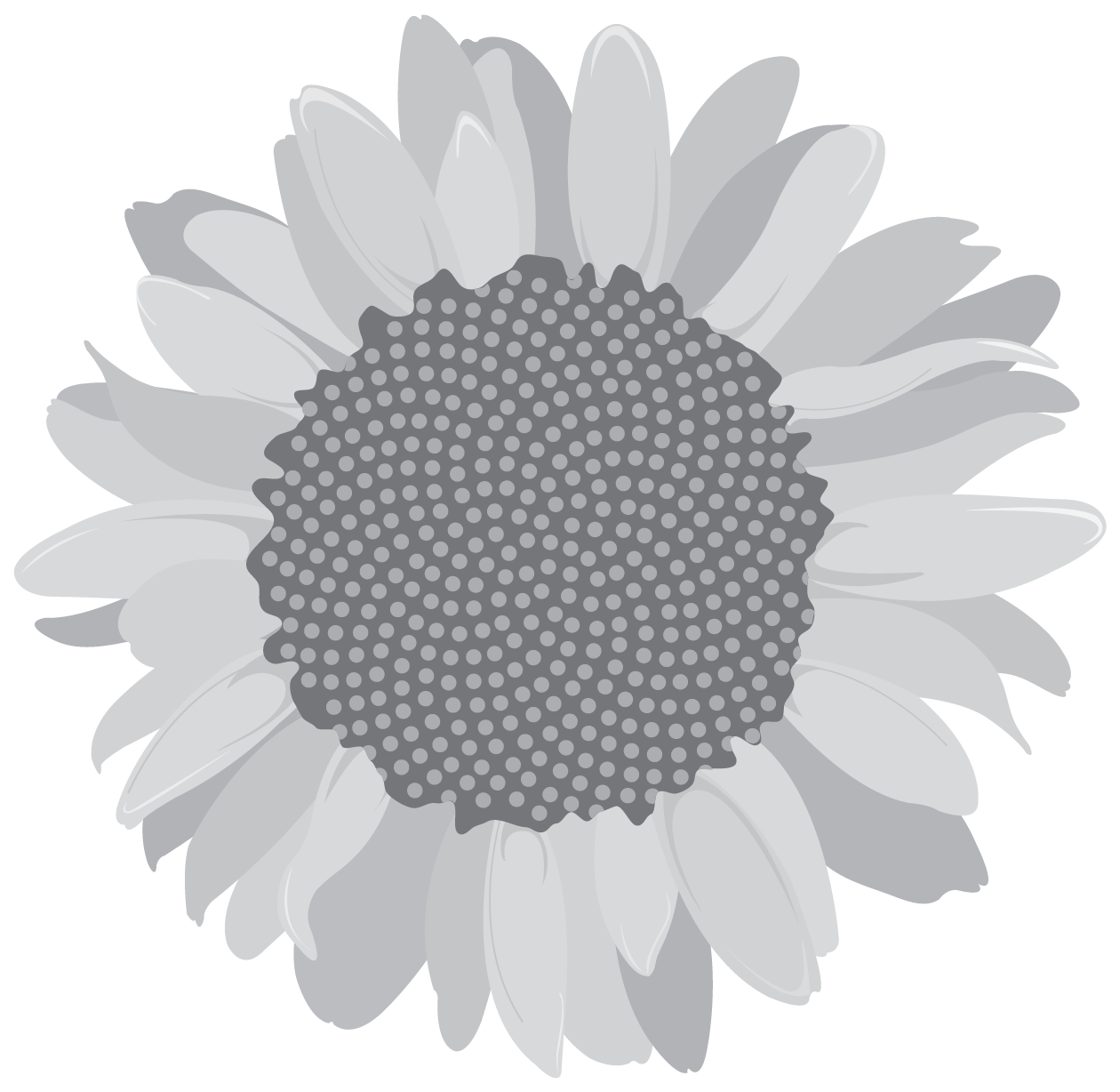 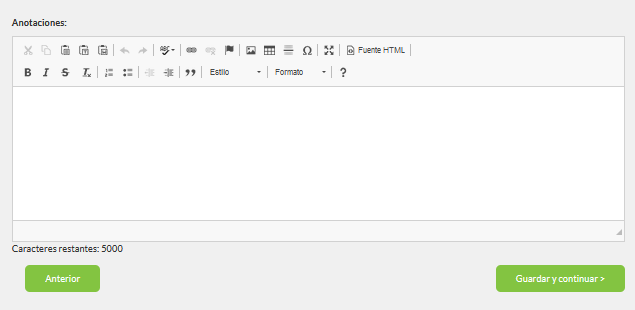 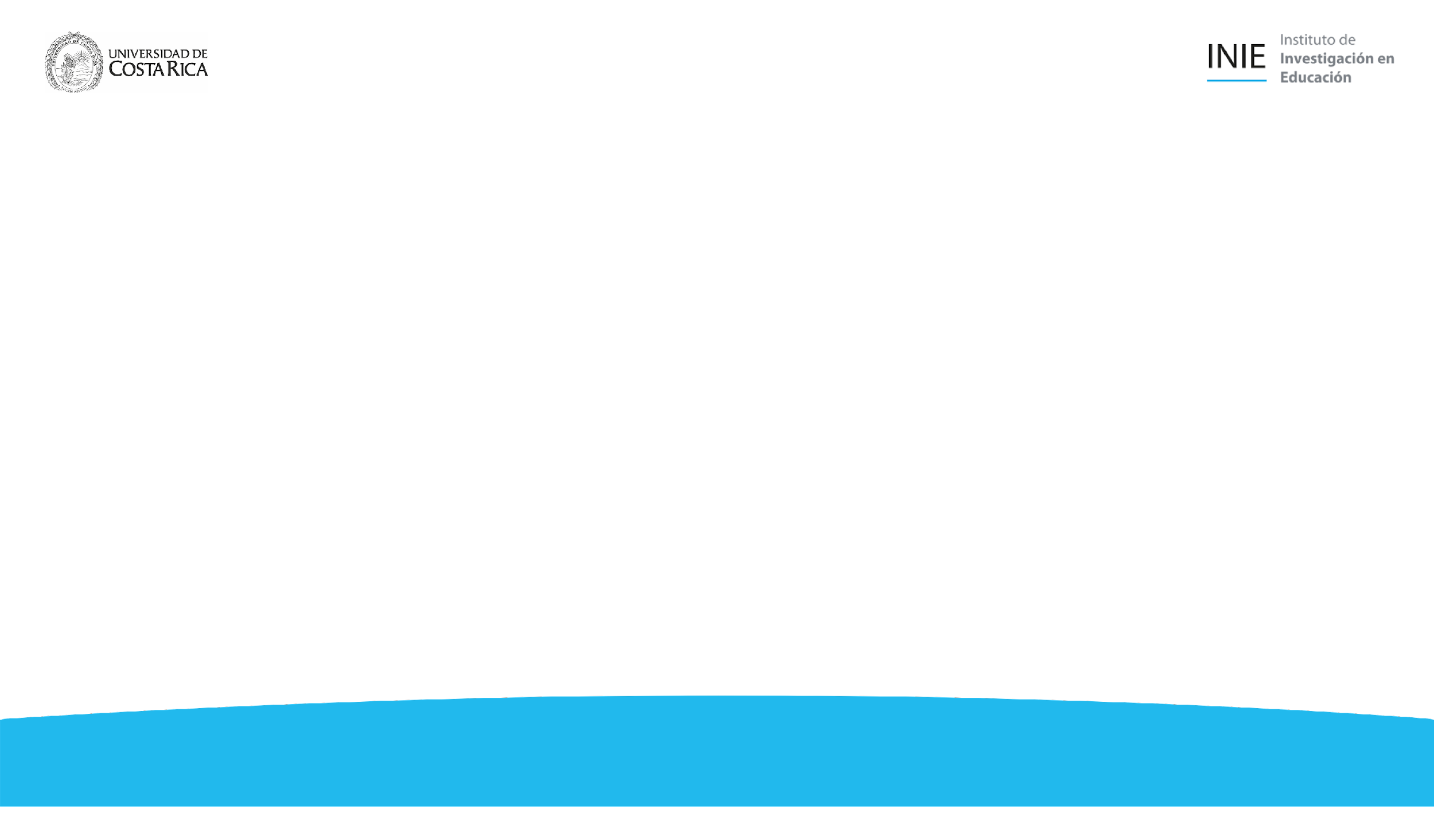 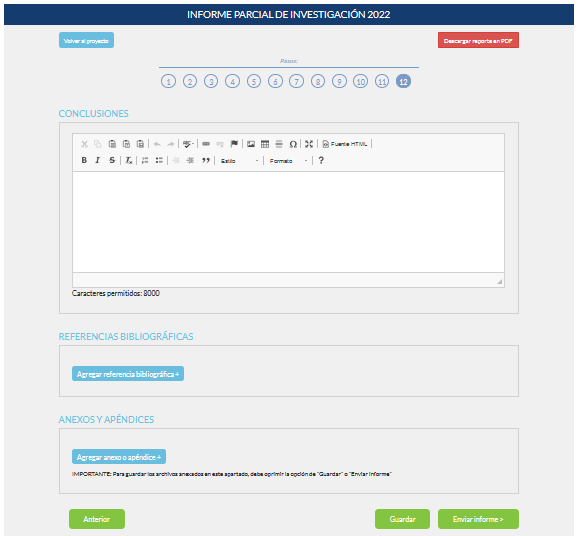 Pestaña doce, podrá incluir las conclusiones de su informe y adjuntar las referencias bibliográficas y anexos.
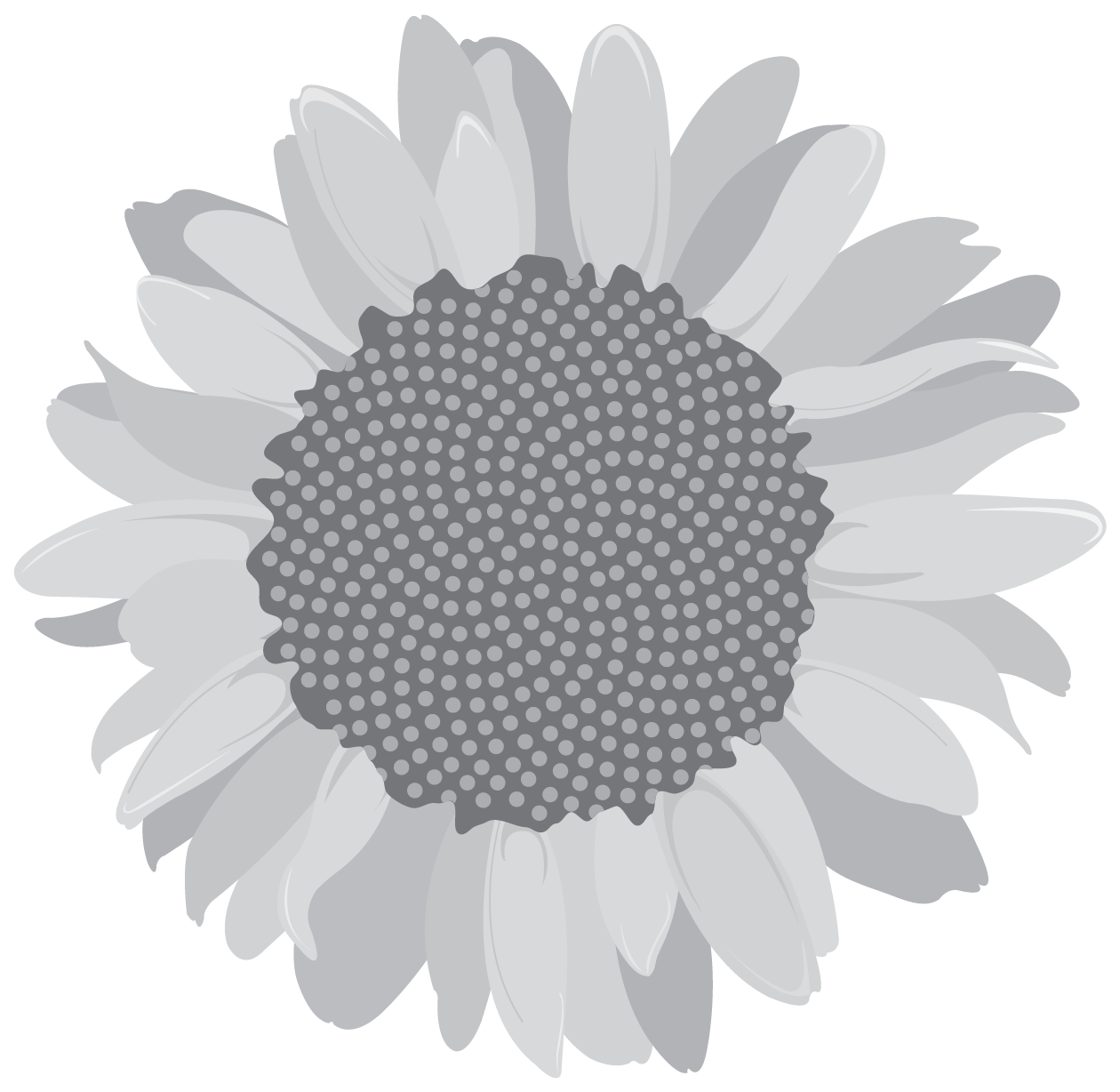 En este espacio debe agregar el informe en formato INIE
Recuerde guardar los cambios y enviar el informe.
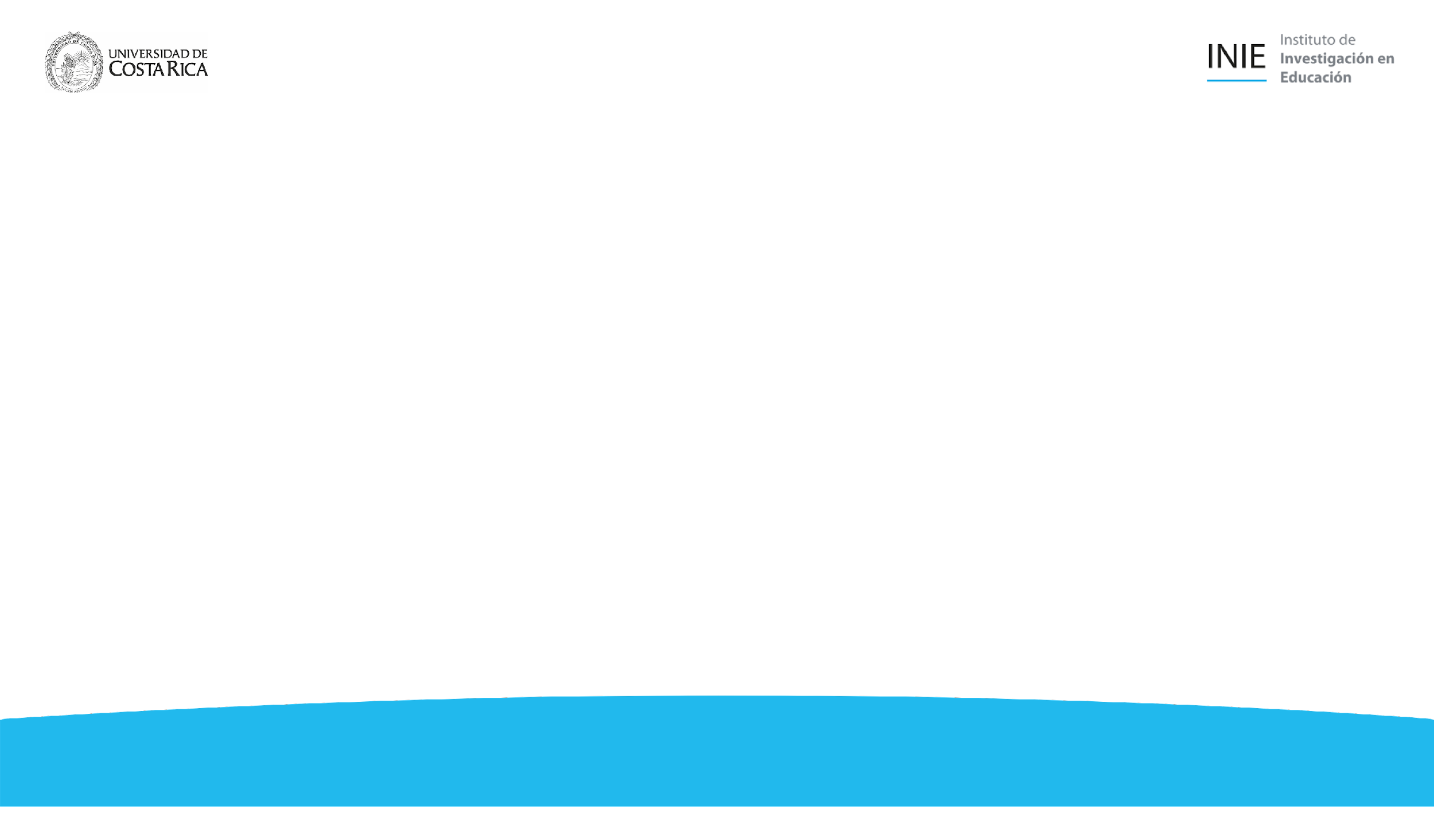 Referencia bibliográficas
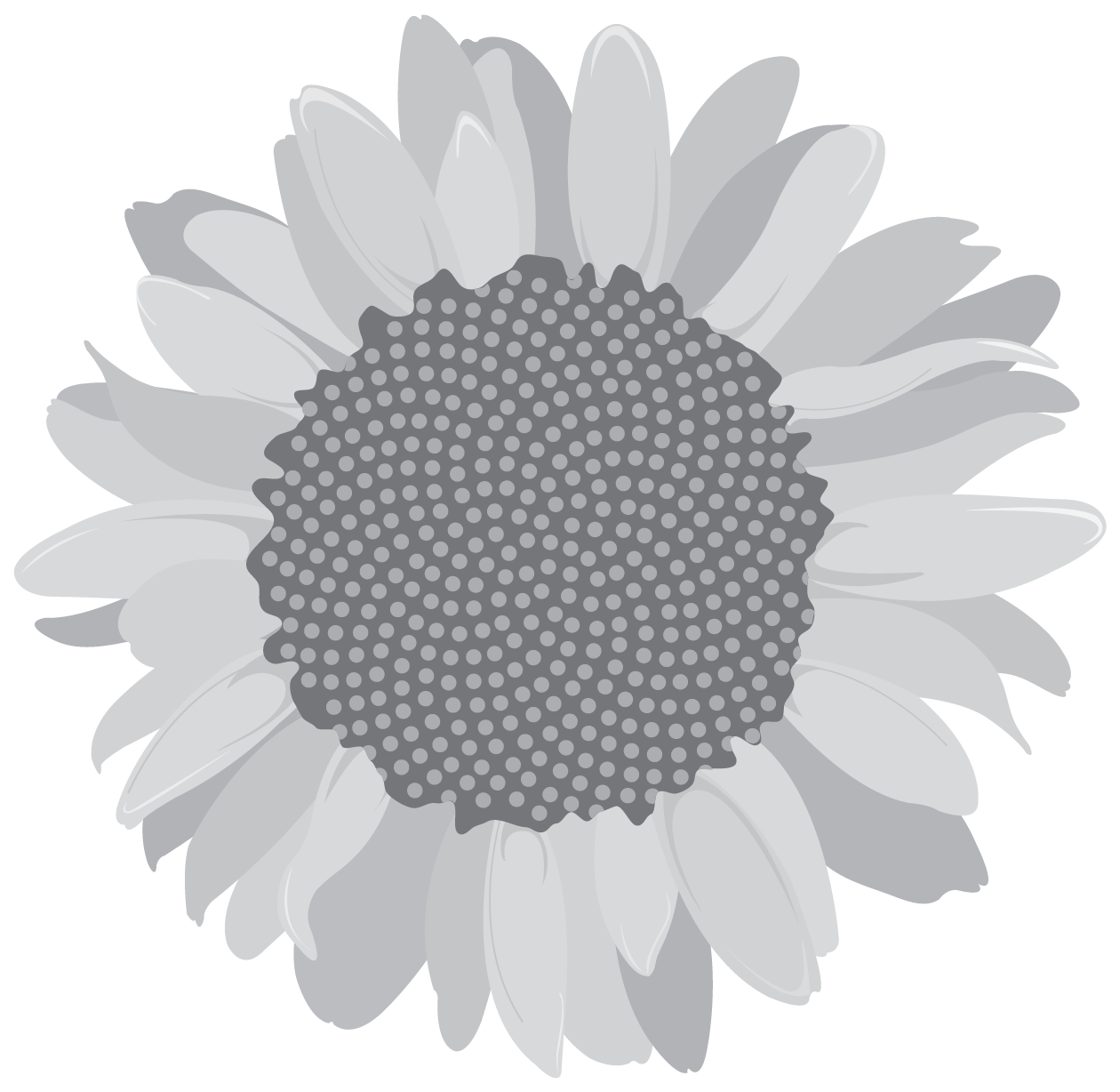 Vicerrectoría de Investigación de la Universidad de Costa Rica. (2019, 3 de agosto).Guía para la elaboración de informes en el Sistema SIGPRO[Vídeo].Youtube.https://www.youtube.com/watch?v=4SwYC_XFa8k&t=1s
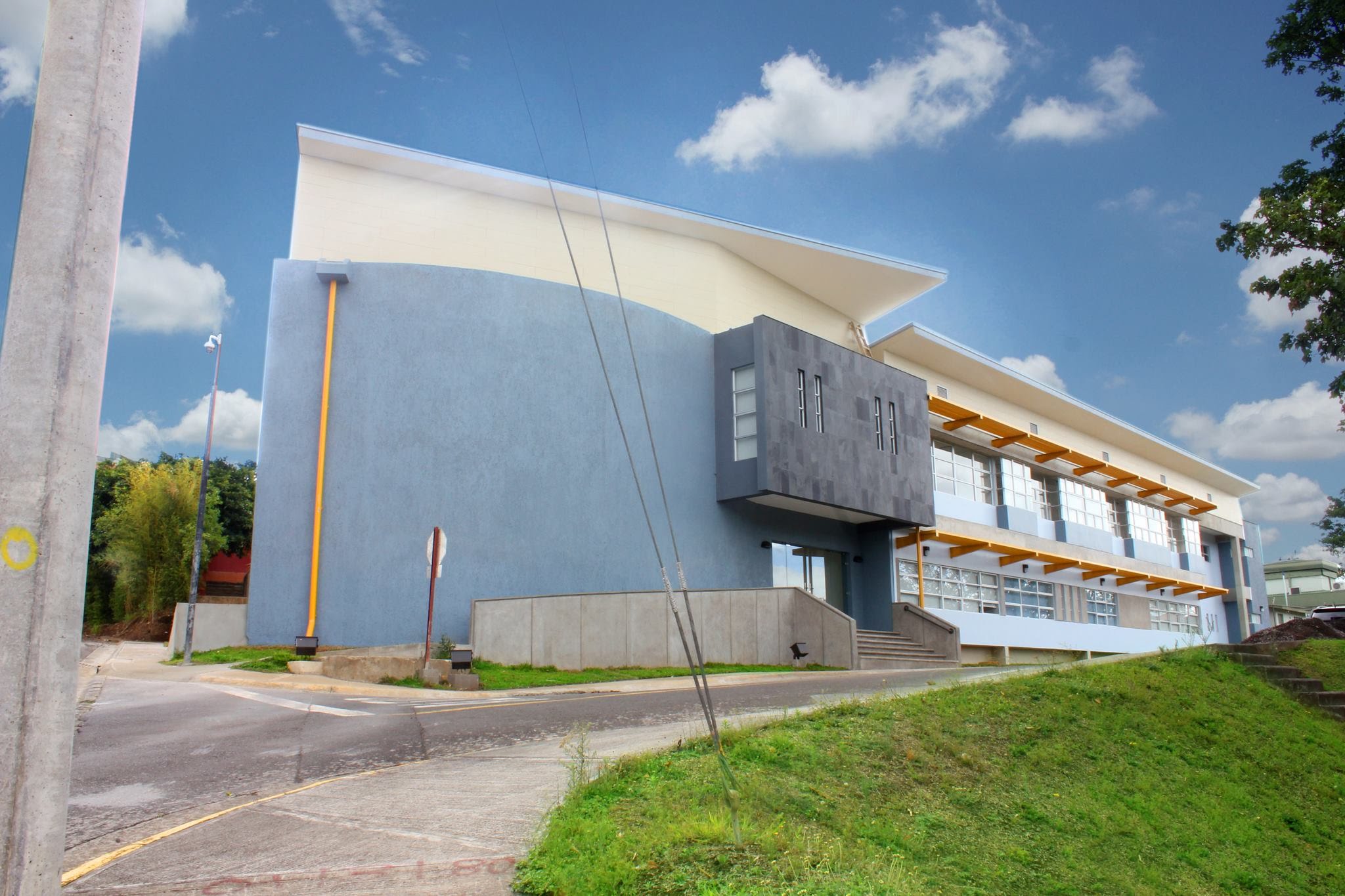 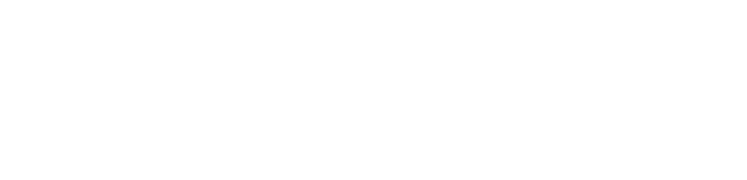 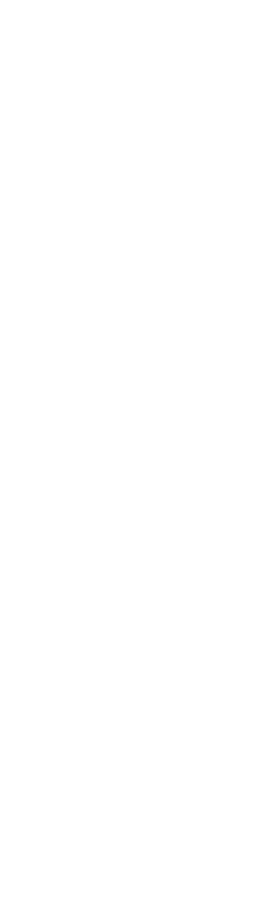 2511-1412
inie@ucr.ac.cr
San Pedro, UCR.
Ciudad de la Investigación